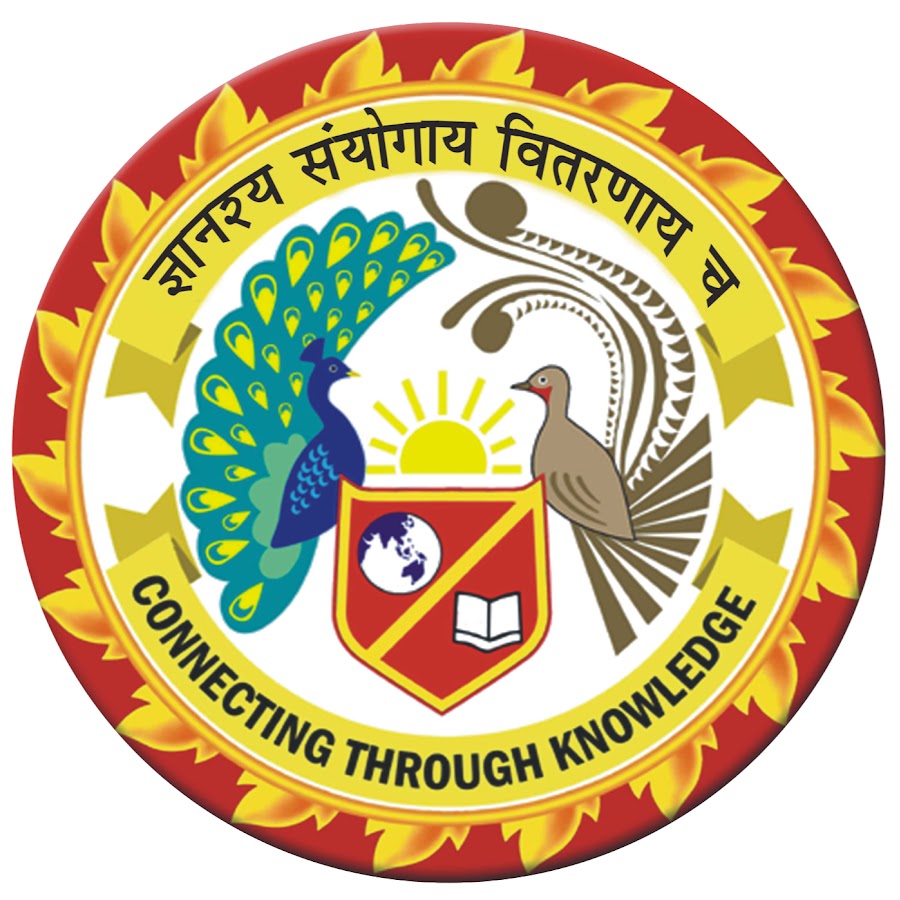 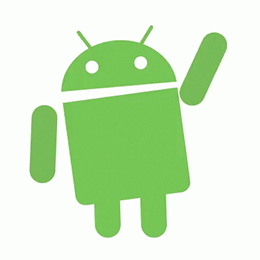 Module-III: Navigation and Data Passing
By,
    Dr. DHAWALESWAR RAO
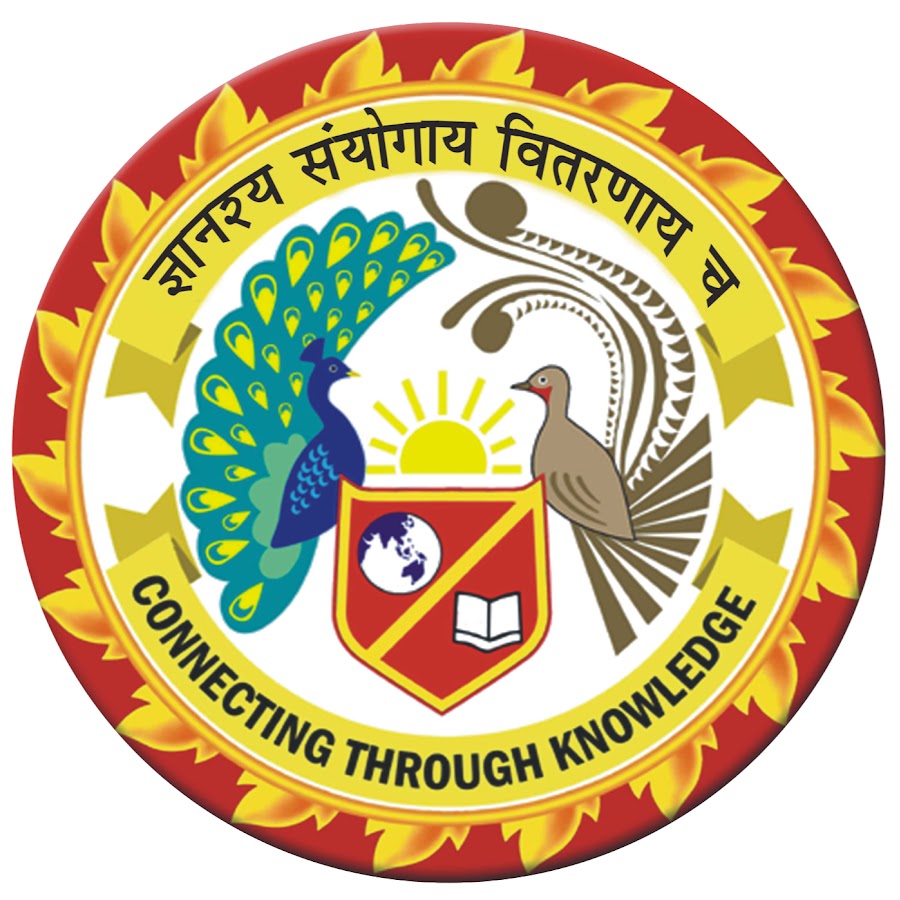 WHAT IS AN INTENT?

It is the message that is passed between components such as activities, content providers, broadcast receivers, services etc. Intents facilitate communication between different components in several ways. The intent is used to launch an activity, start the services, broadcast receivers, display a web page, dial a phone call, send messages from one activity to another activity, and so on. It is generally used with startActivity() method to invoke activity, broadcast receivers etc


TYPE OF INTENT
Intents are of two types:
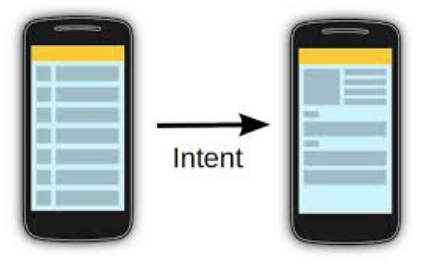 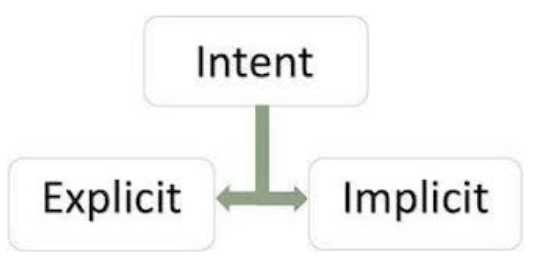 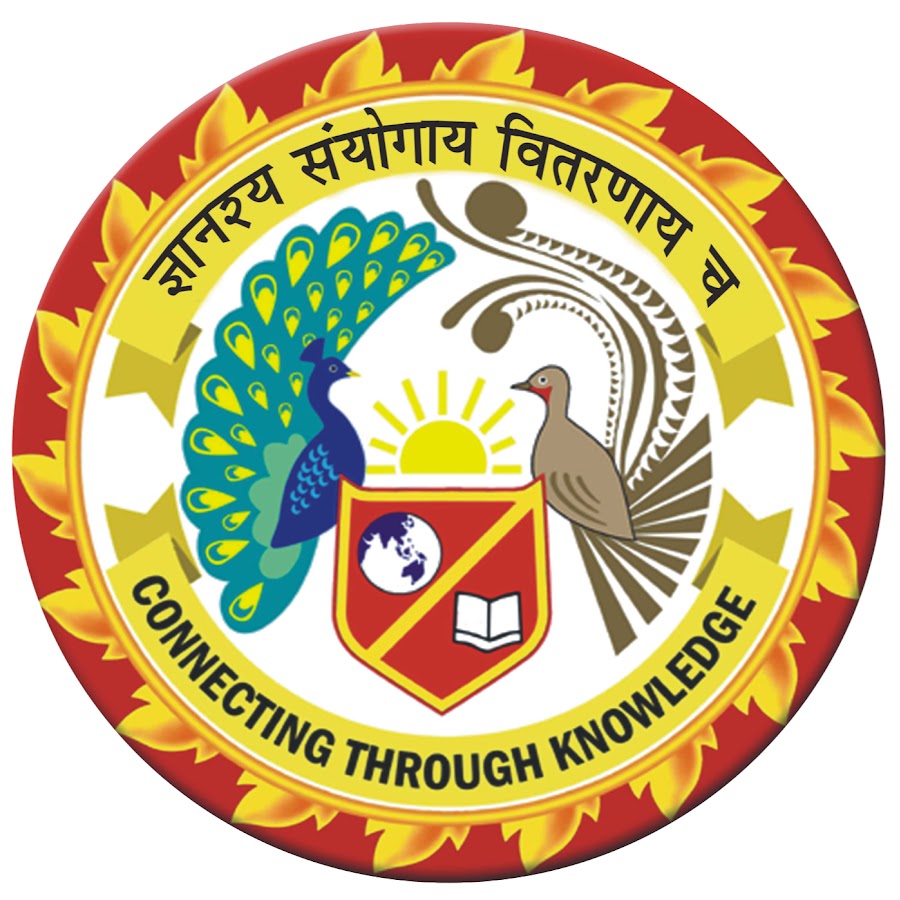 EXPLICIT INTENT
Explicit intents are communicated between two activities inside the same application. We can use explicit intents when we need to move from one activity to another activity.
Example:- when a user wants to start a service to download a file or when a new activity gets started in response to a user action.

//Explicit Intent 
Intent send = new Intent(FirstActivtiy.this, SecondActivity.class);
//Starts TargetActivity
startActivity(send);


Example:-
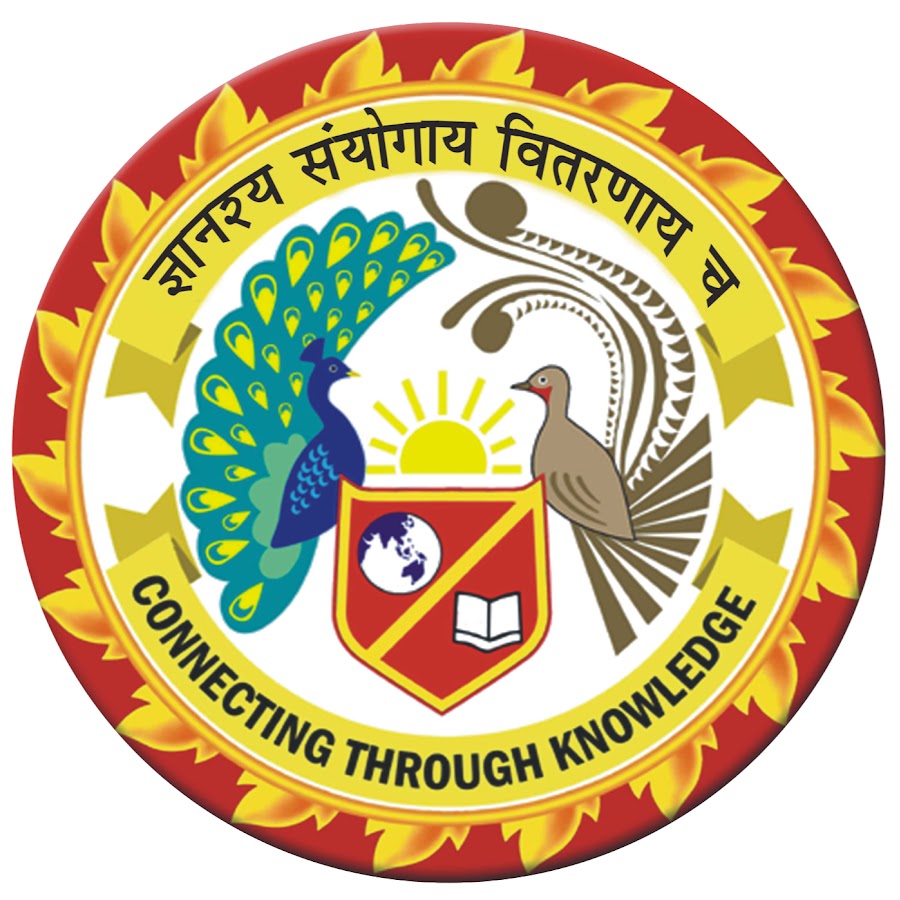 EXPLICIT INTENT
Explicit intents are communicated between two activities inside the same application. We can use explicit intents when we need to move from one activity to another activity.

Example:- when a user wants to start a service to download a file or when a new activity gets started in response to a user action.





IMPLICIT INTENT
Implicit intent is communicated between two activities of an application. One thing to note here is we should not name a specific component. In place of that we can declare a general action to perform which allows a component from another app to handle it.
Example:- To show the user a location on a map, we can use an implicit intent.
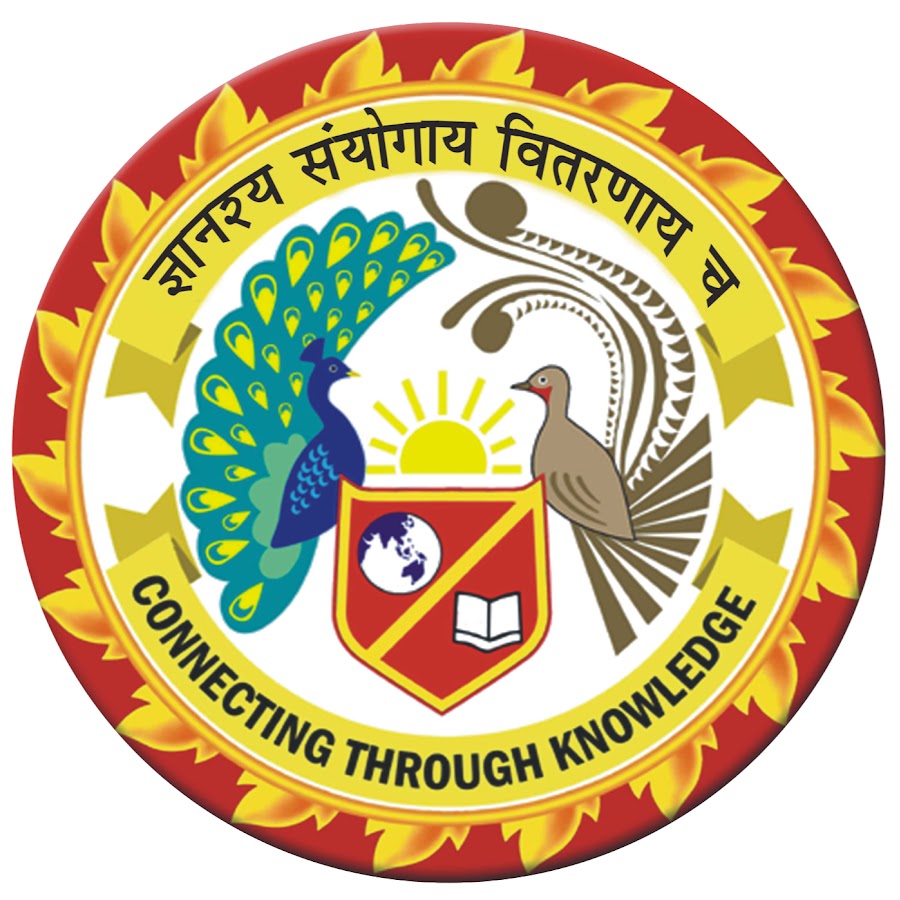 Transferring the data from one activity to another:
Step 1: Create Second Activity
Step 2: Create button and Edit Text
Step 3: Create TextView in the Second Activity to display the data
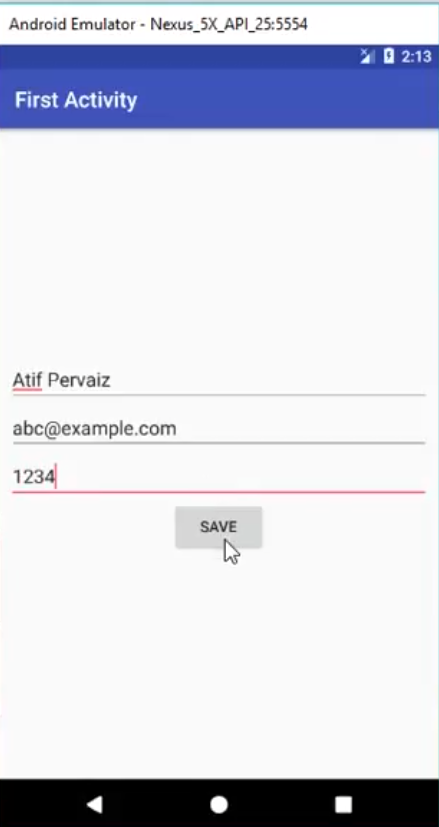 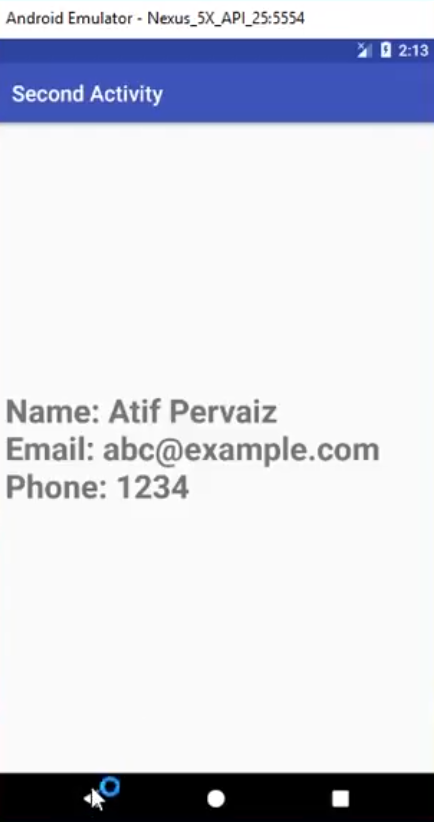 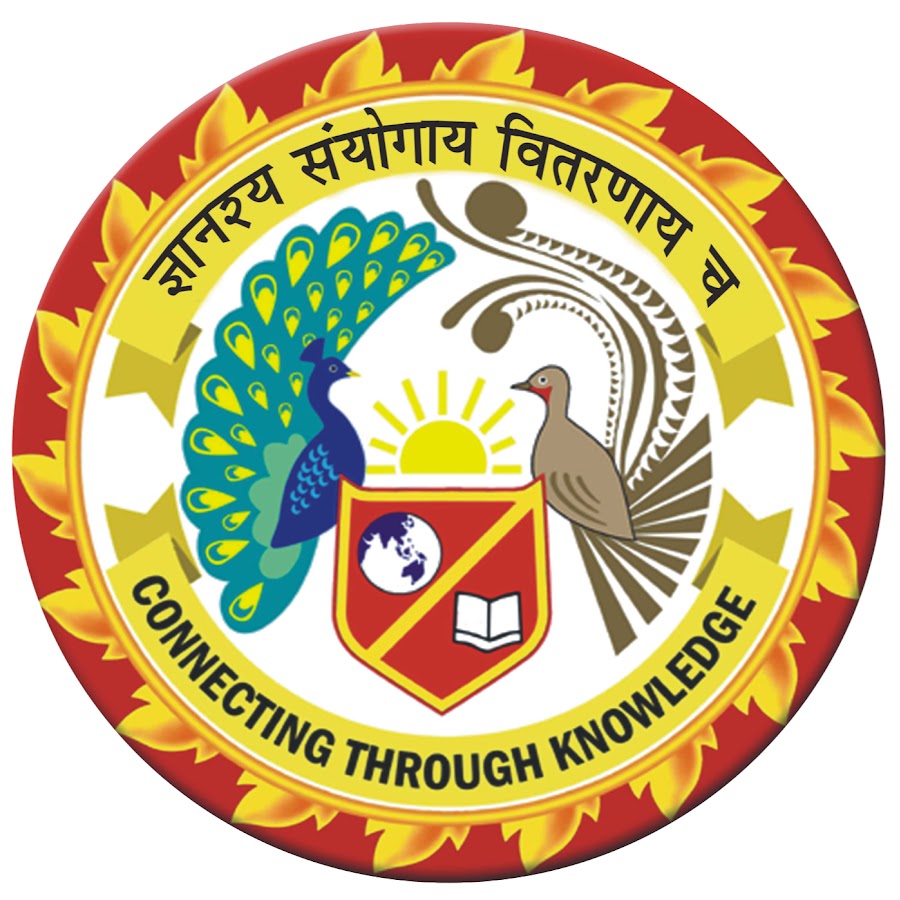 Step 1: Create Second Activity
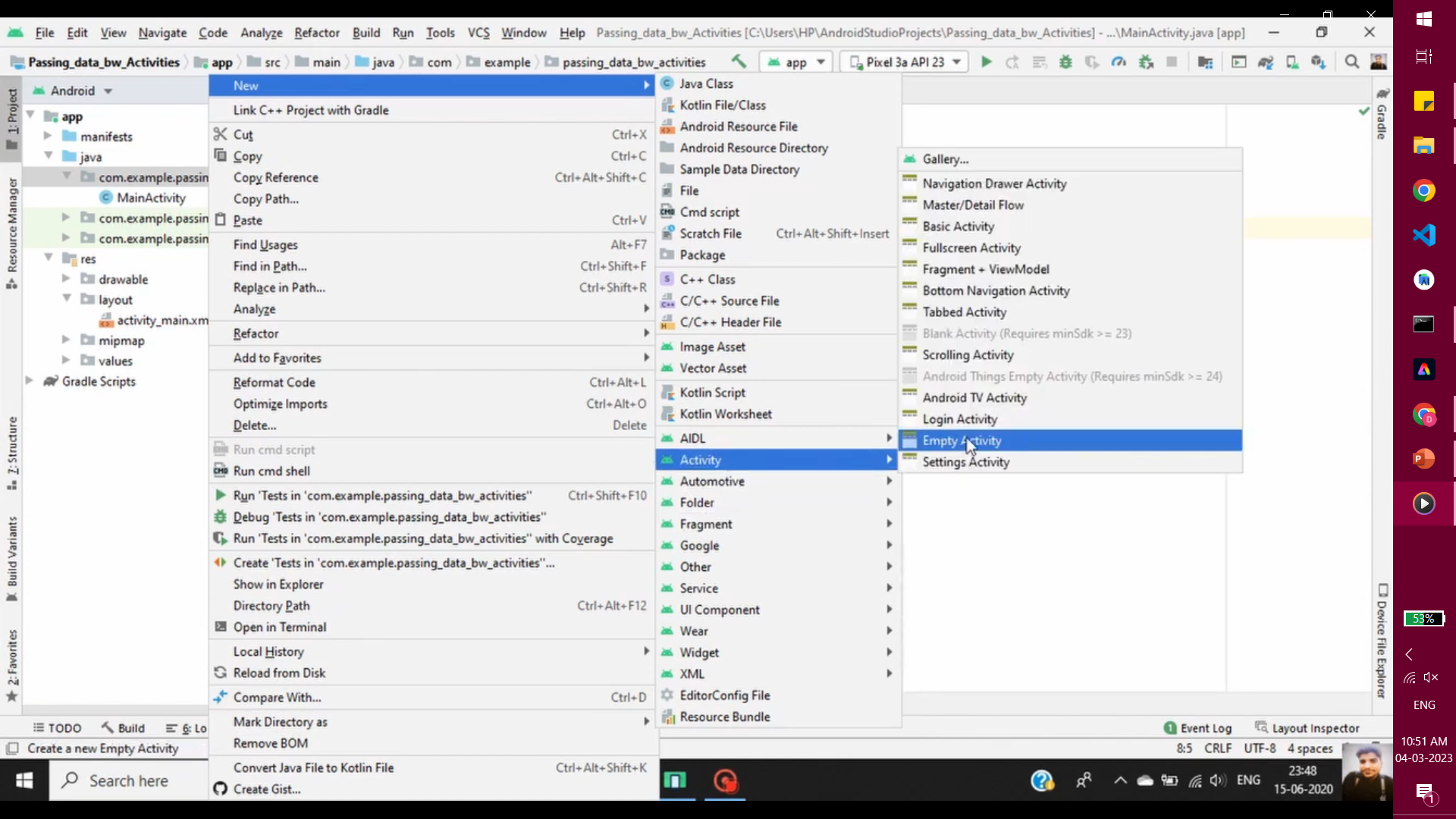 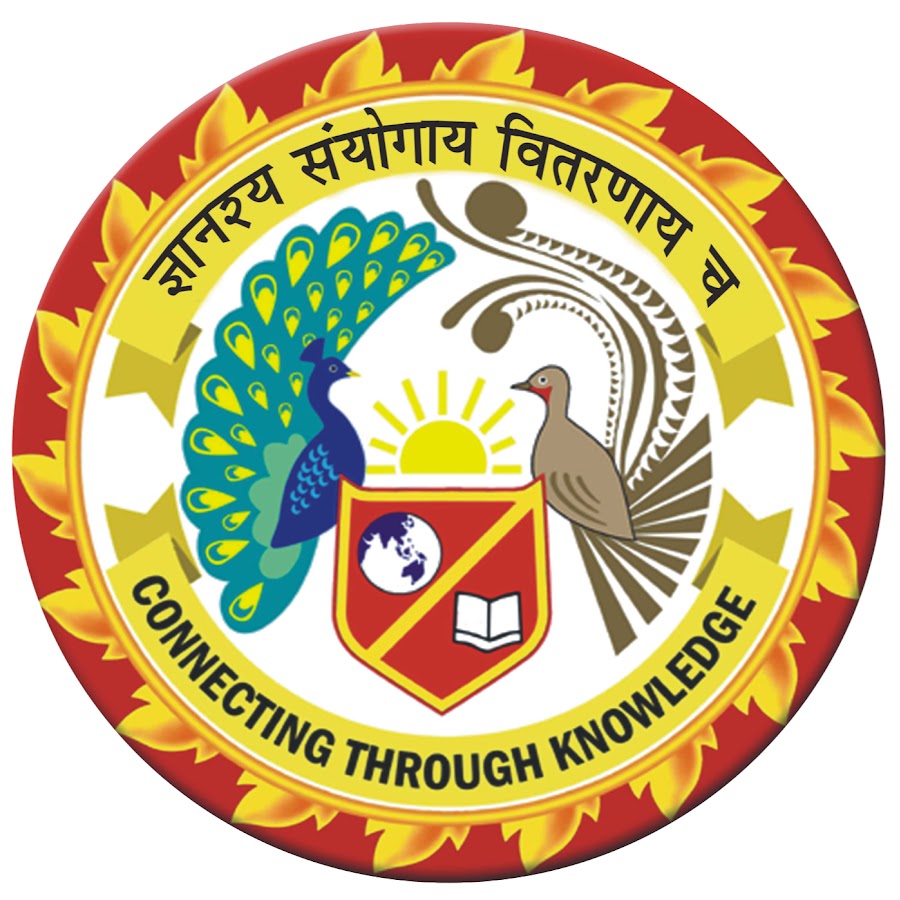 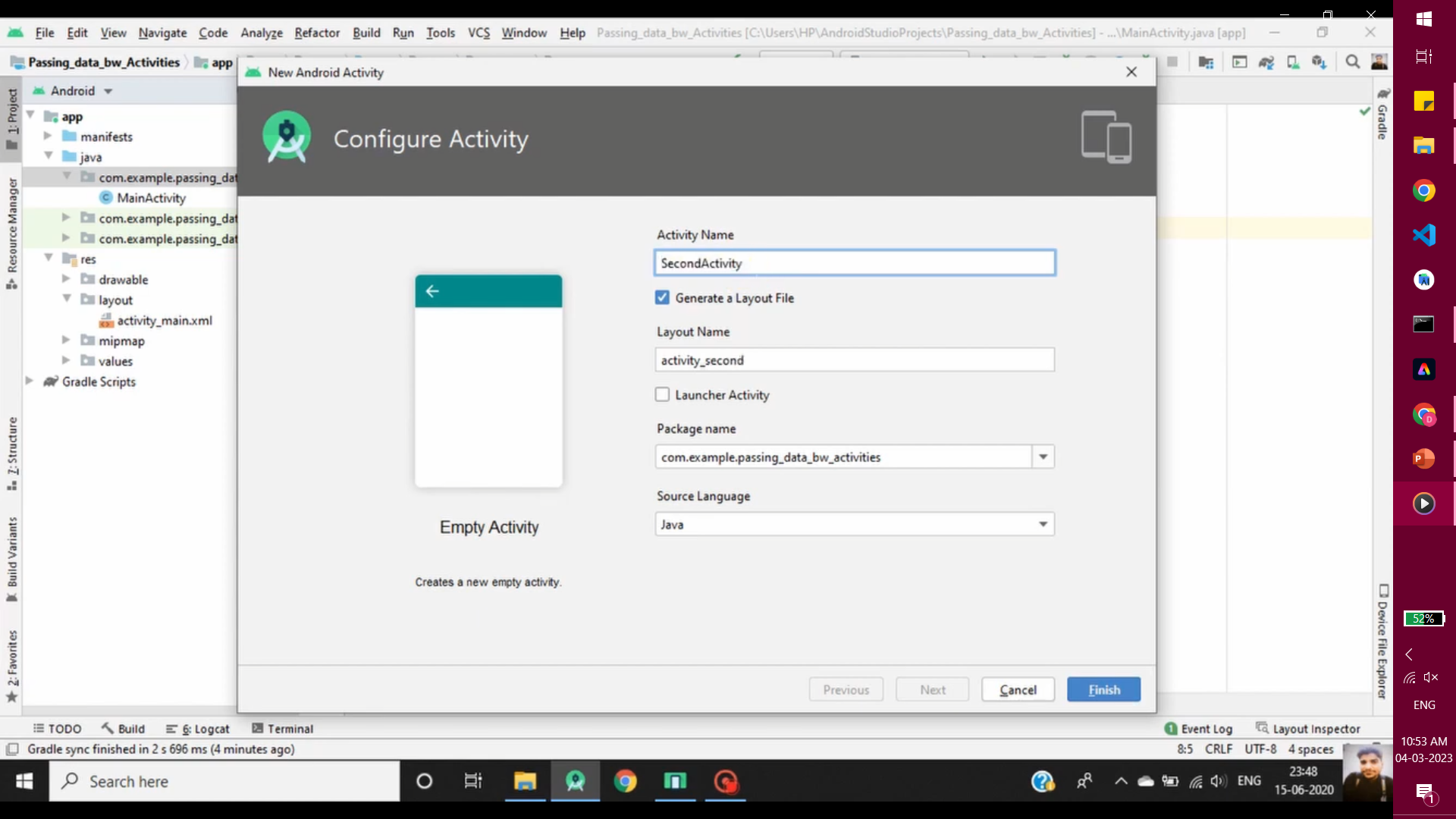 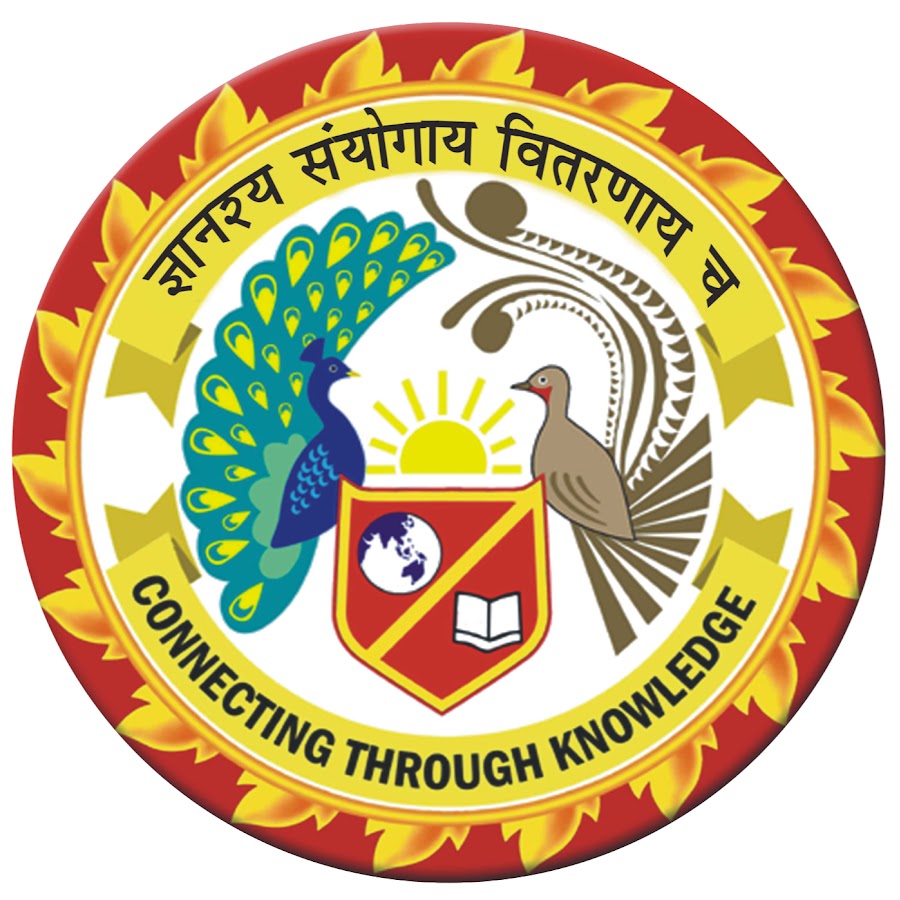 Step 2: Create button and Edit Text
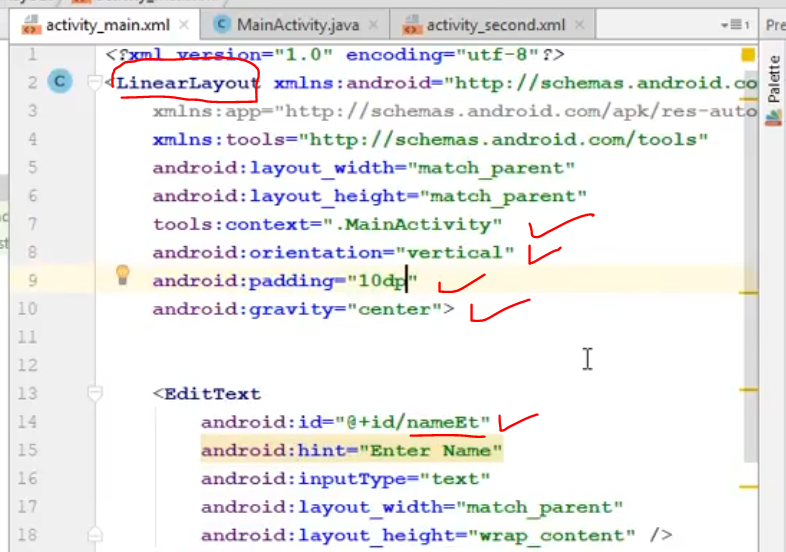 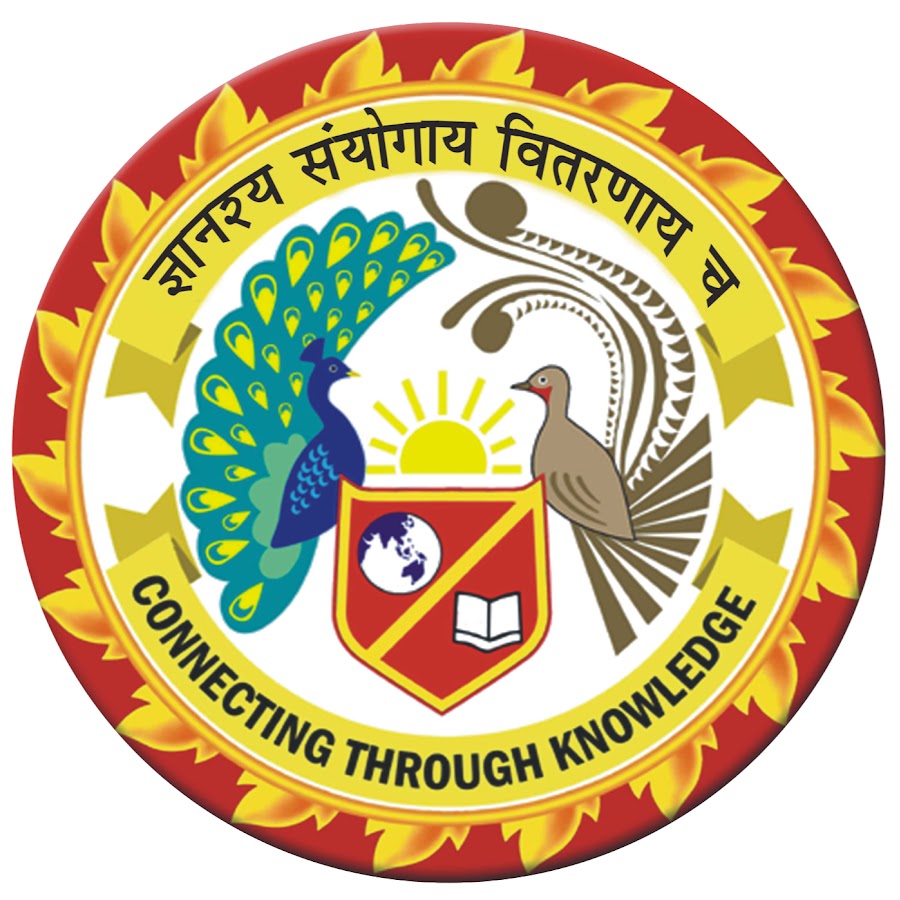 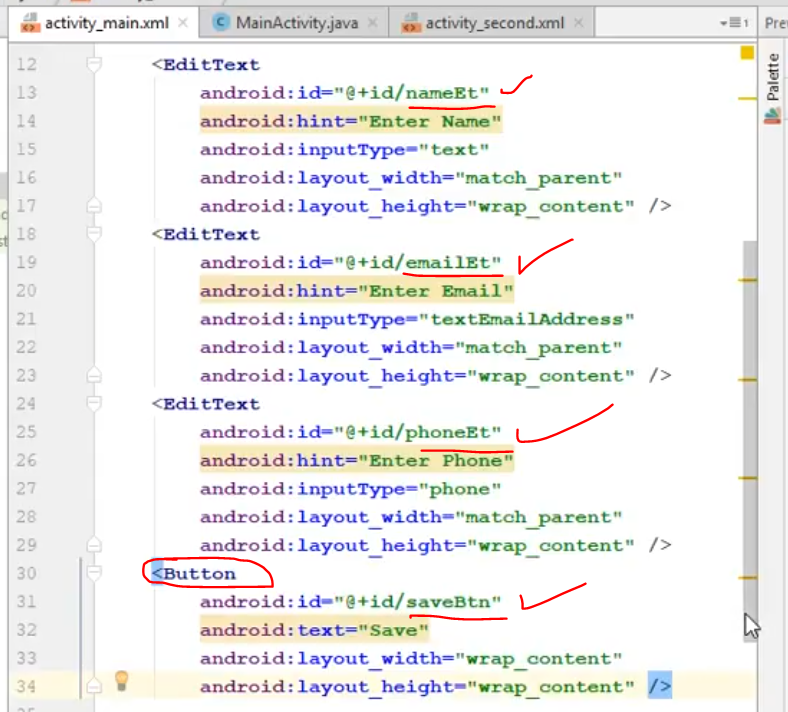 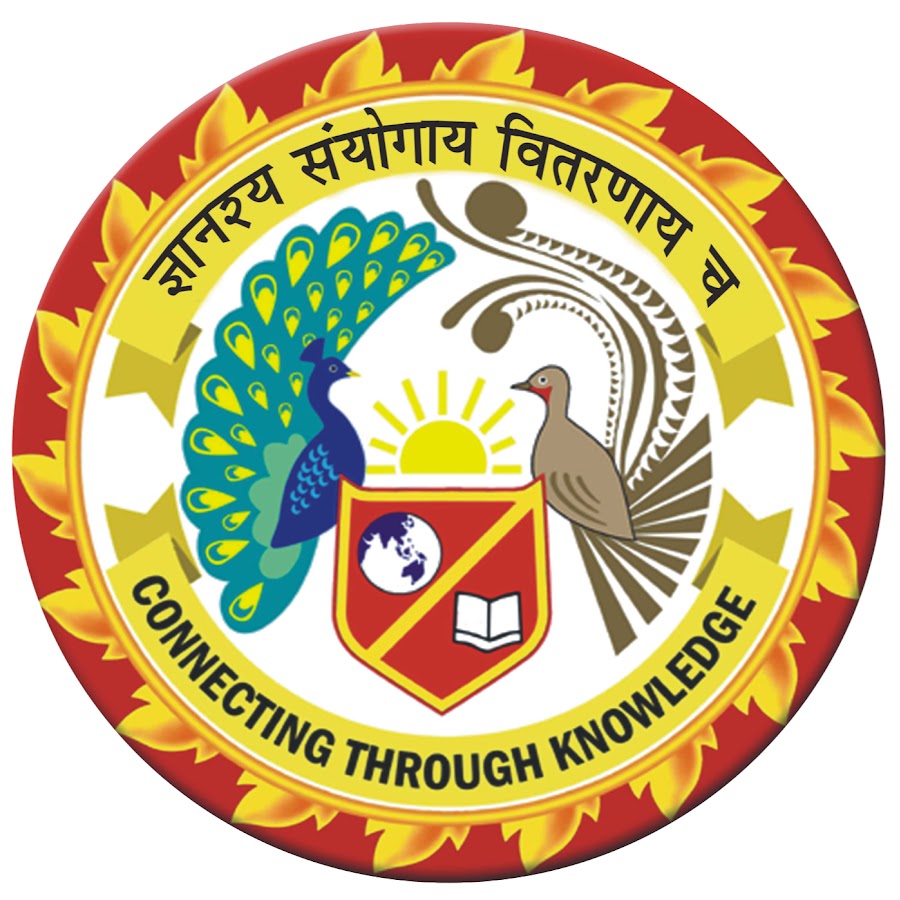 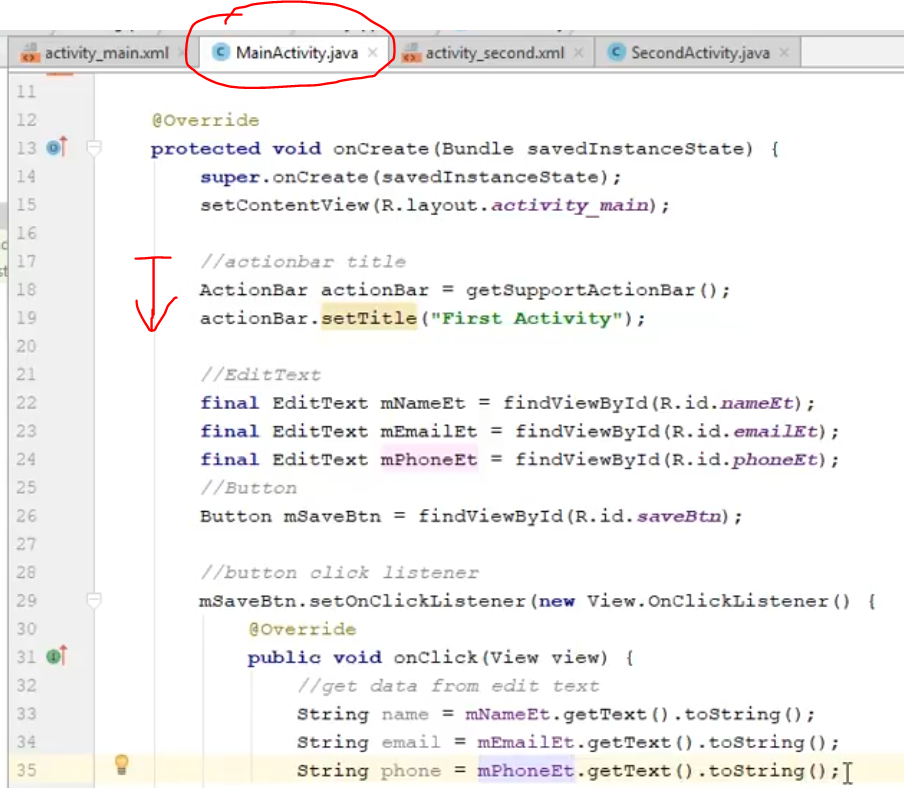 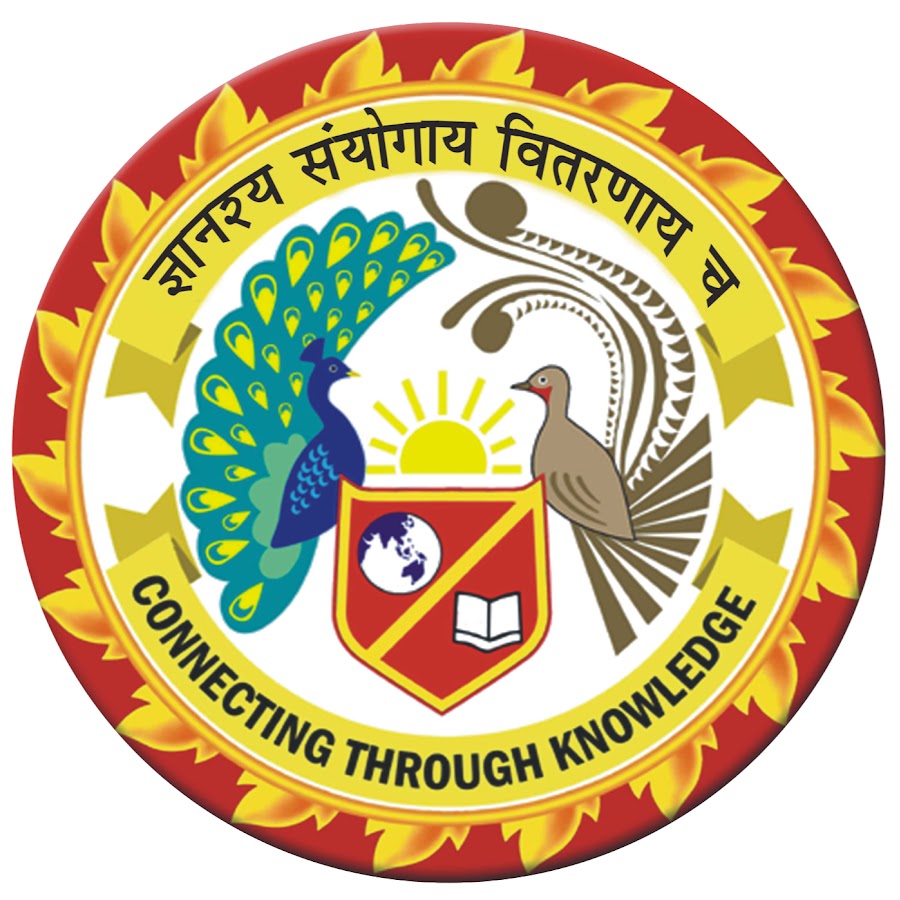 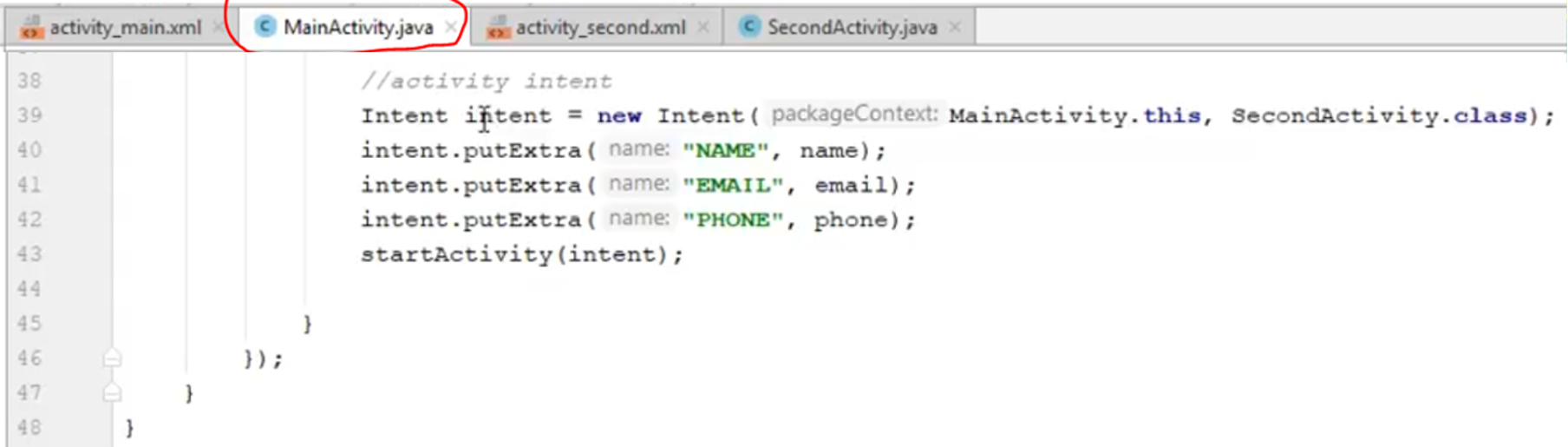 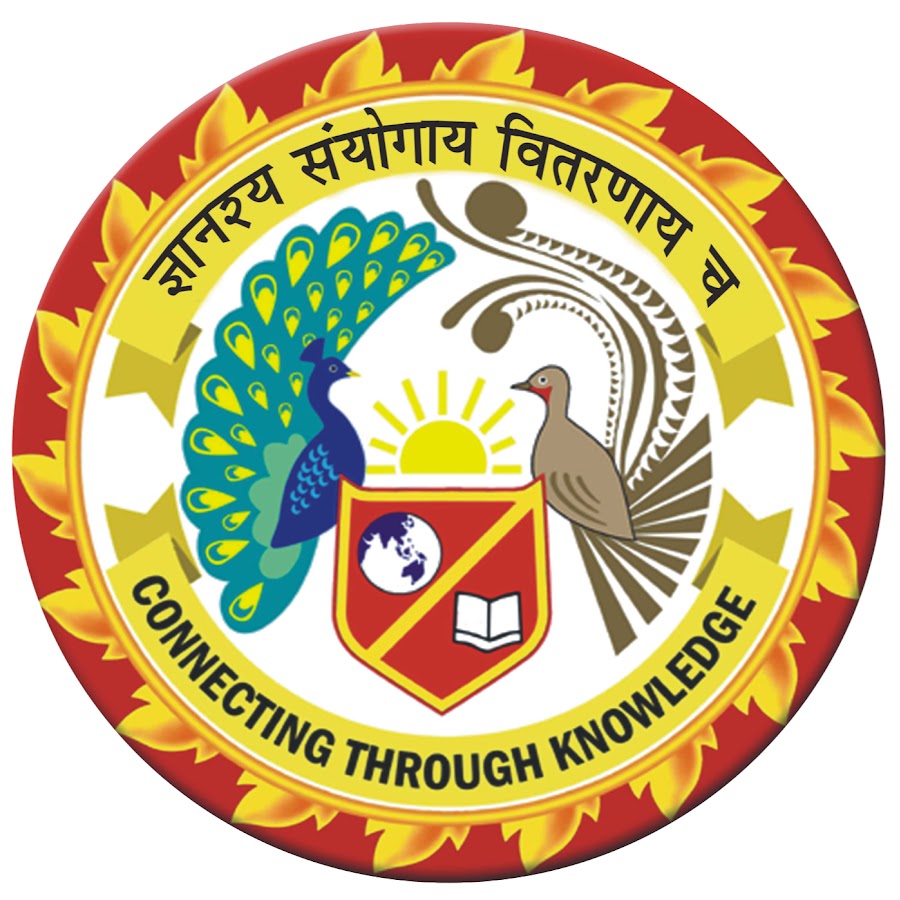 Step 3: Create TextView in the Second Activity to display the data
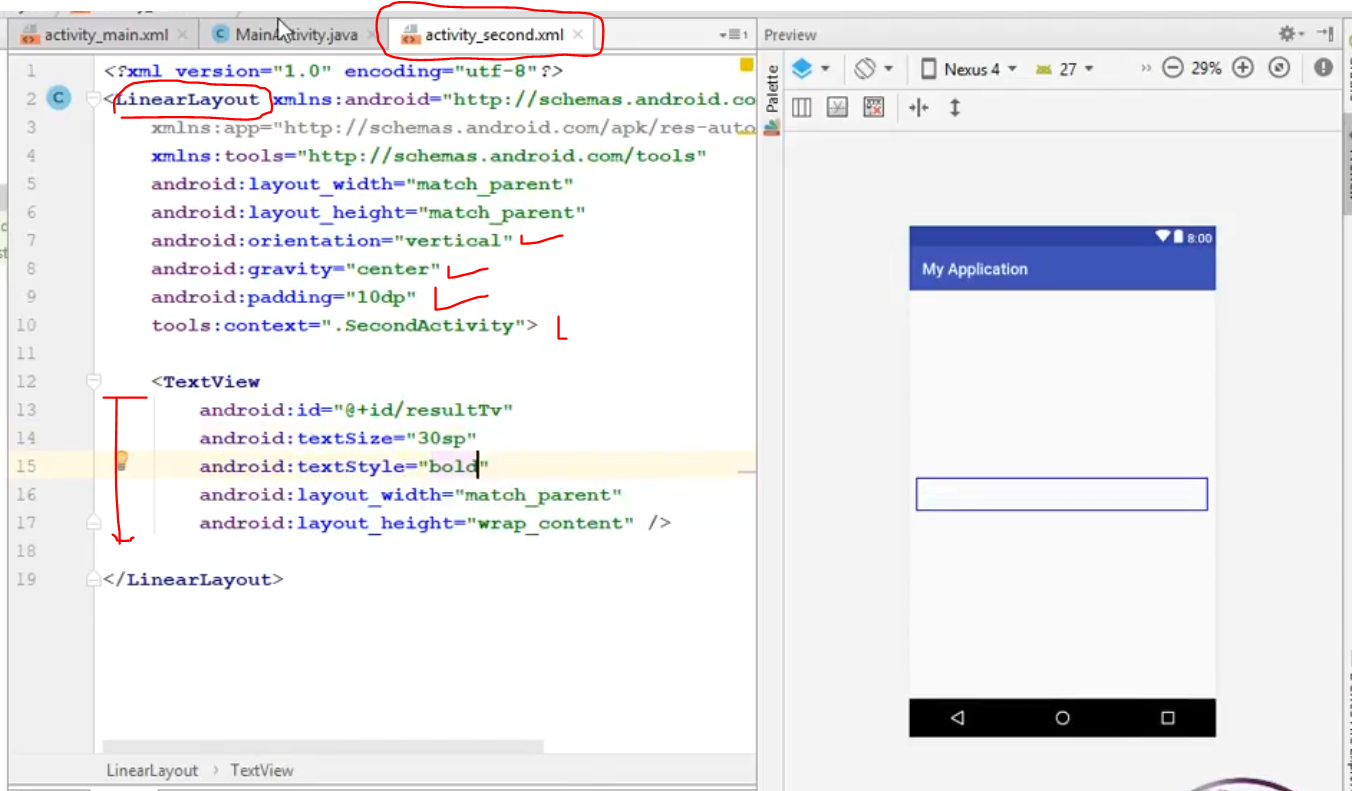 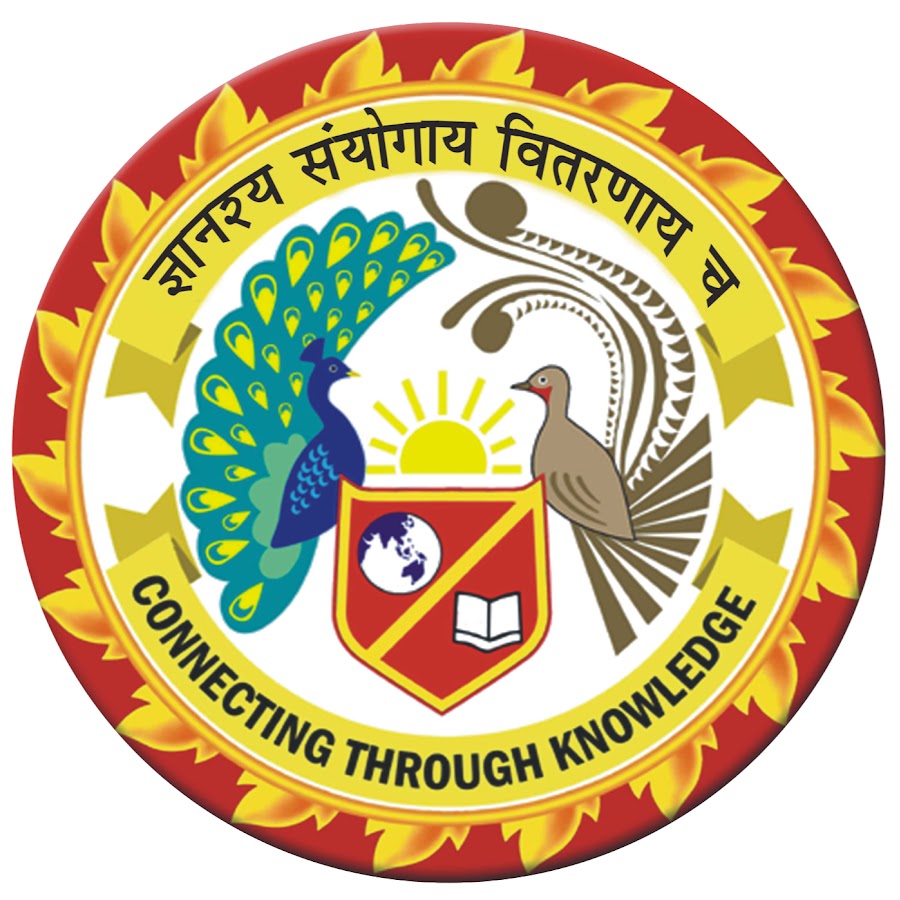 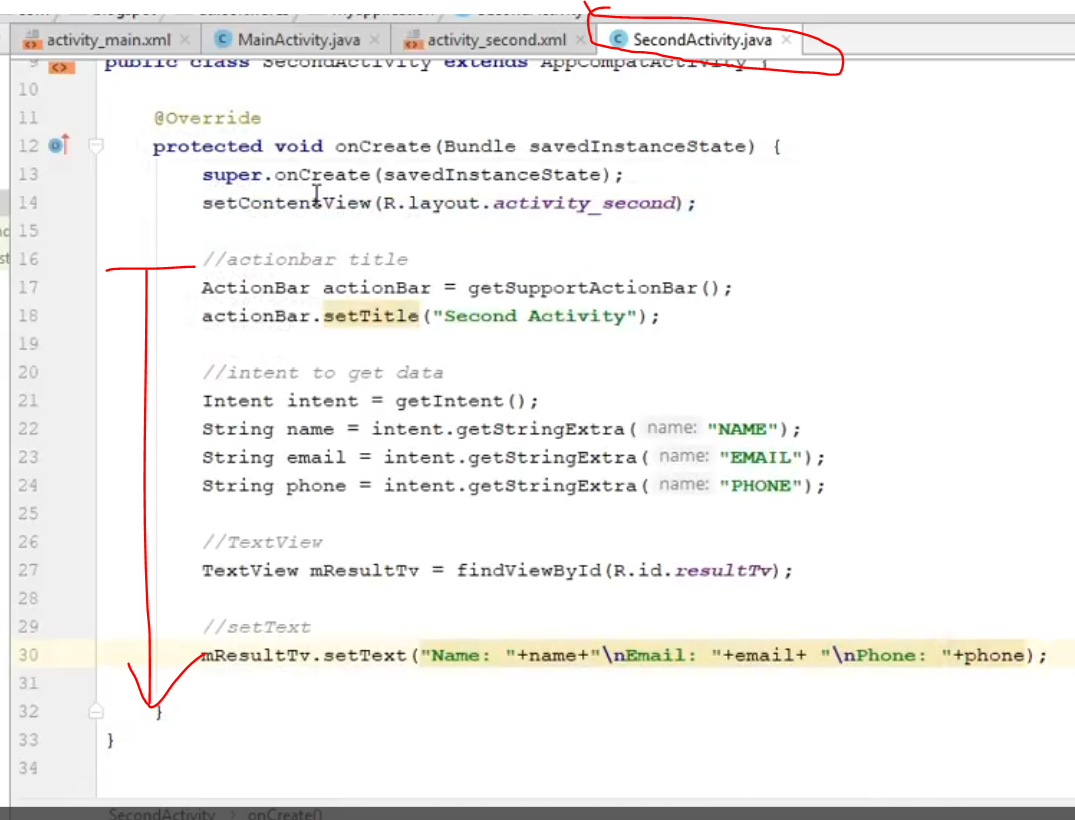 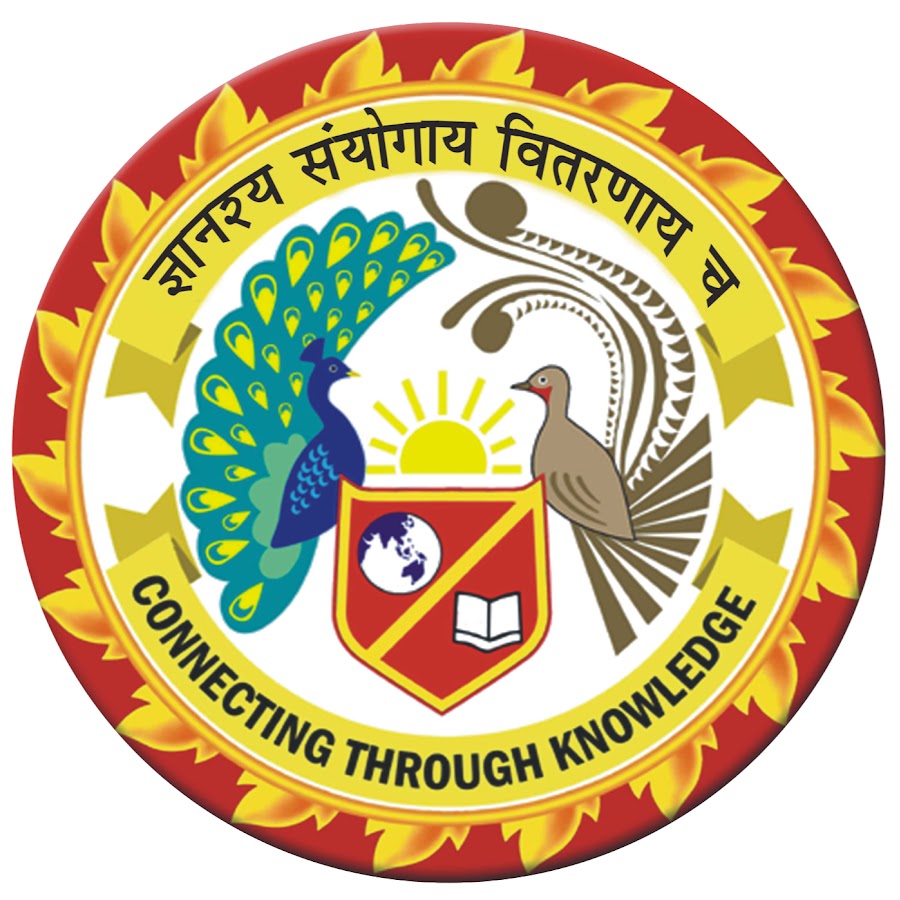 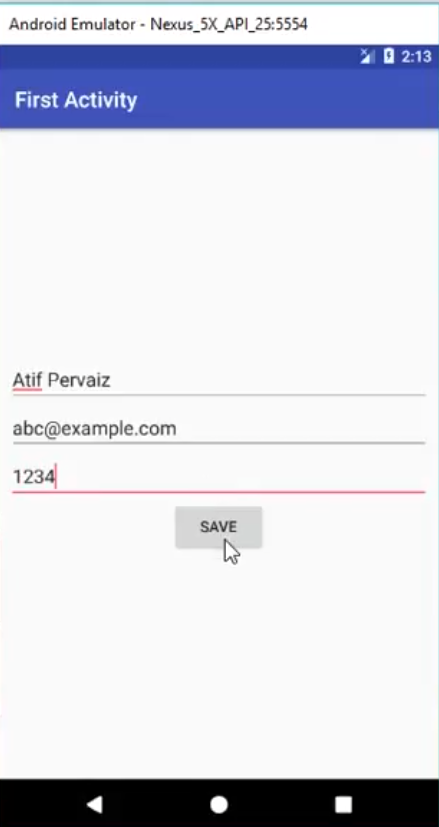 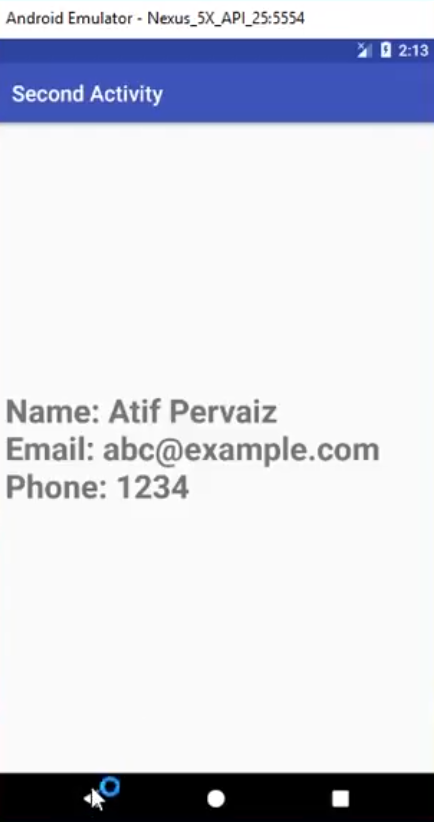 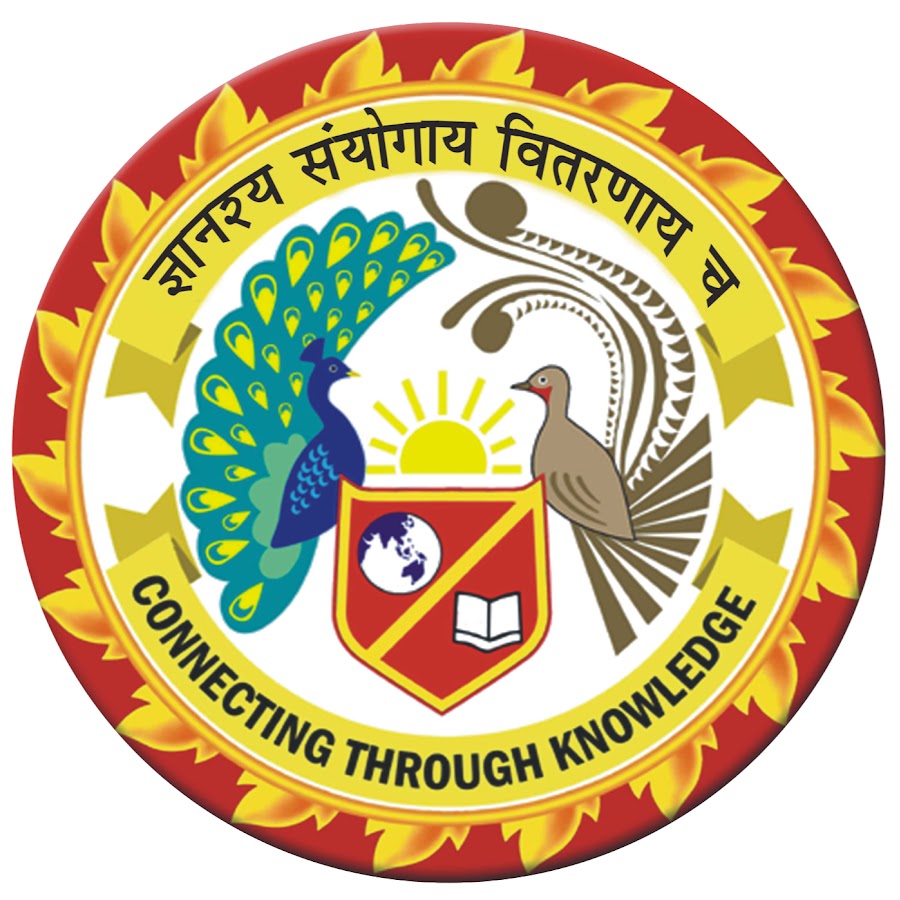 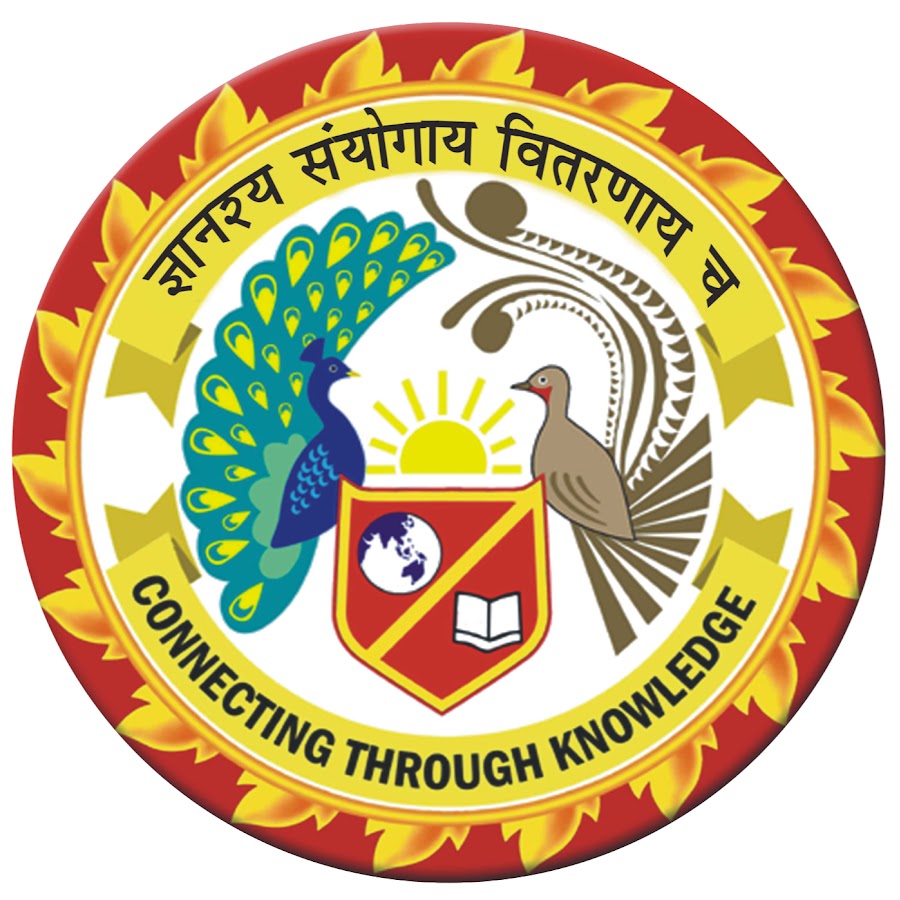 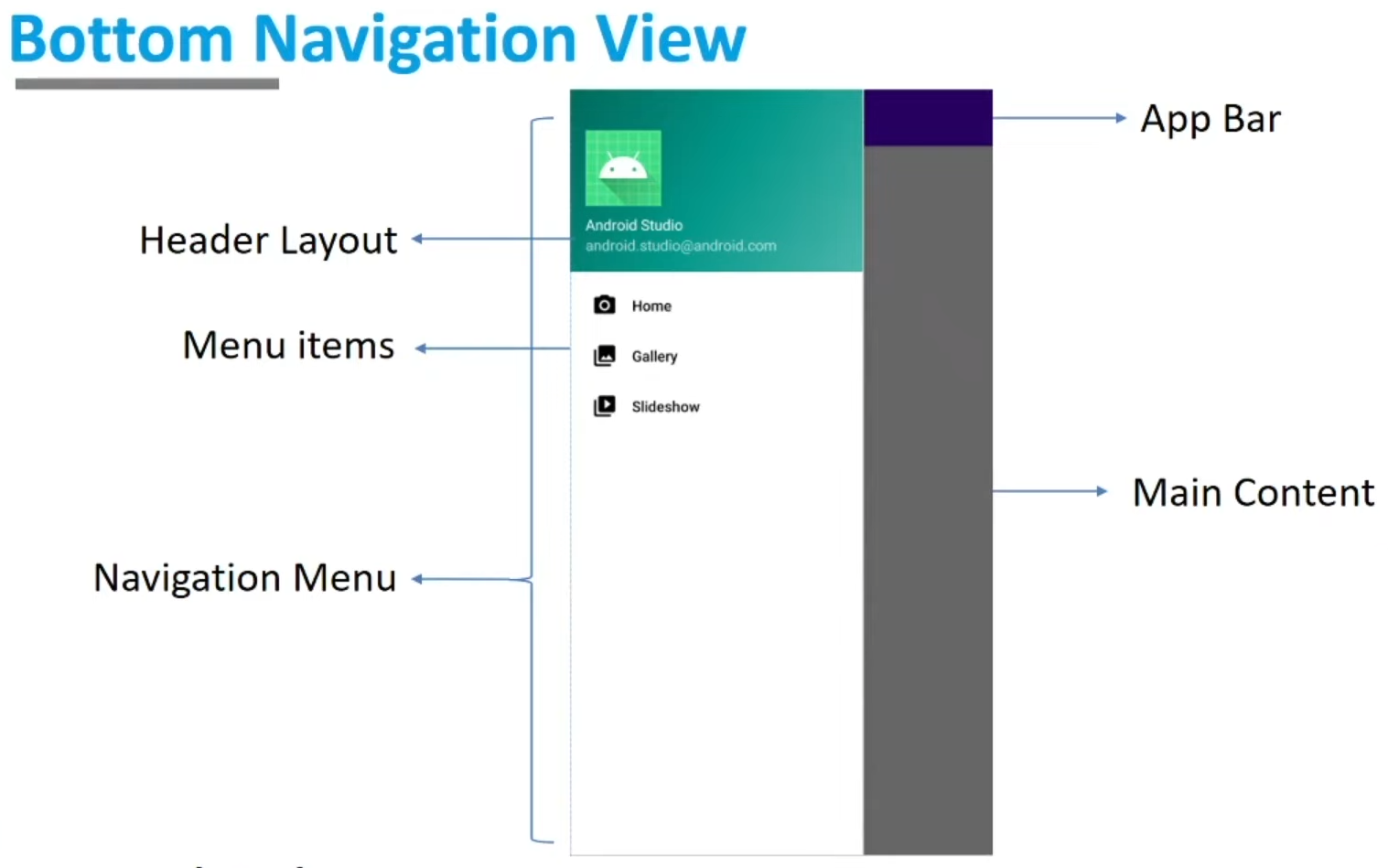 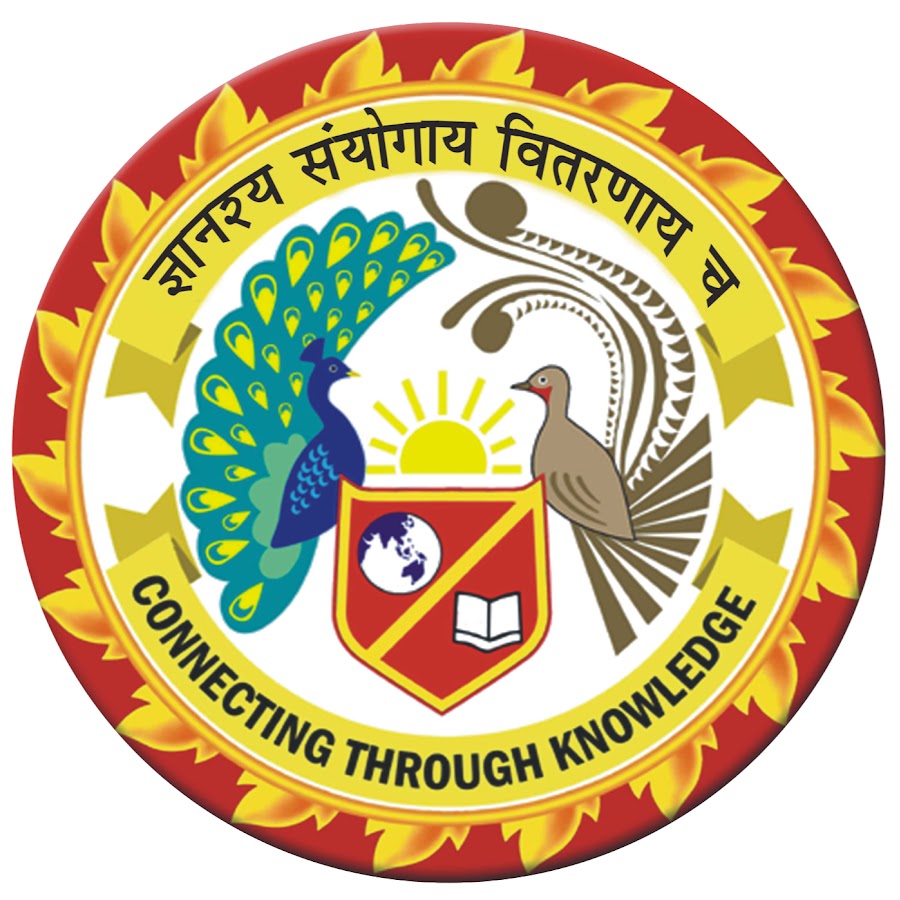 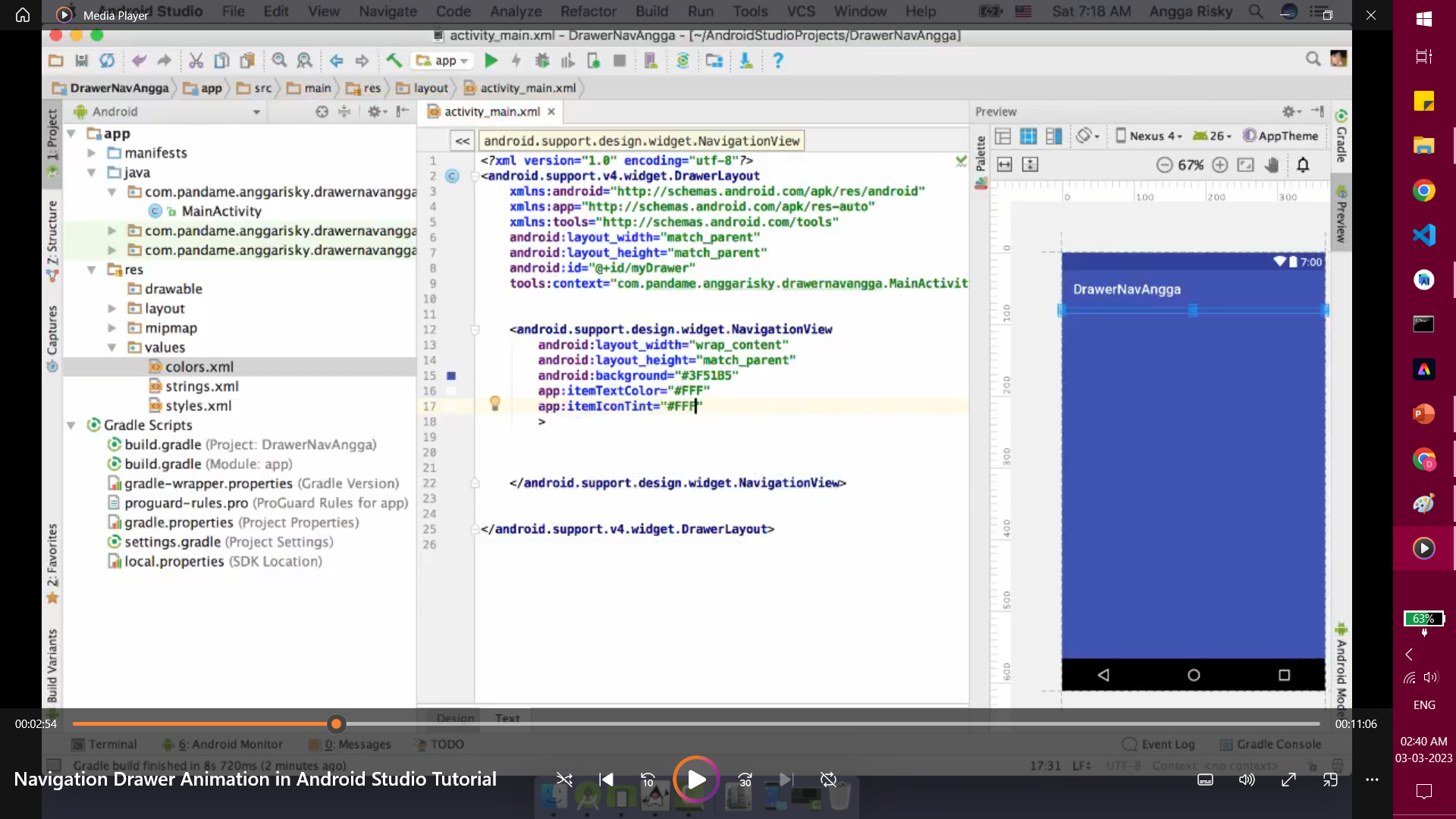 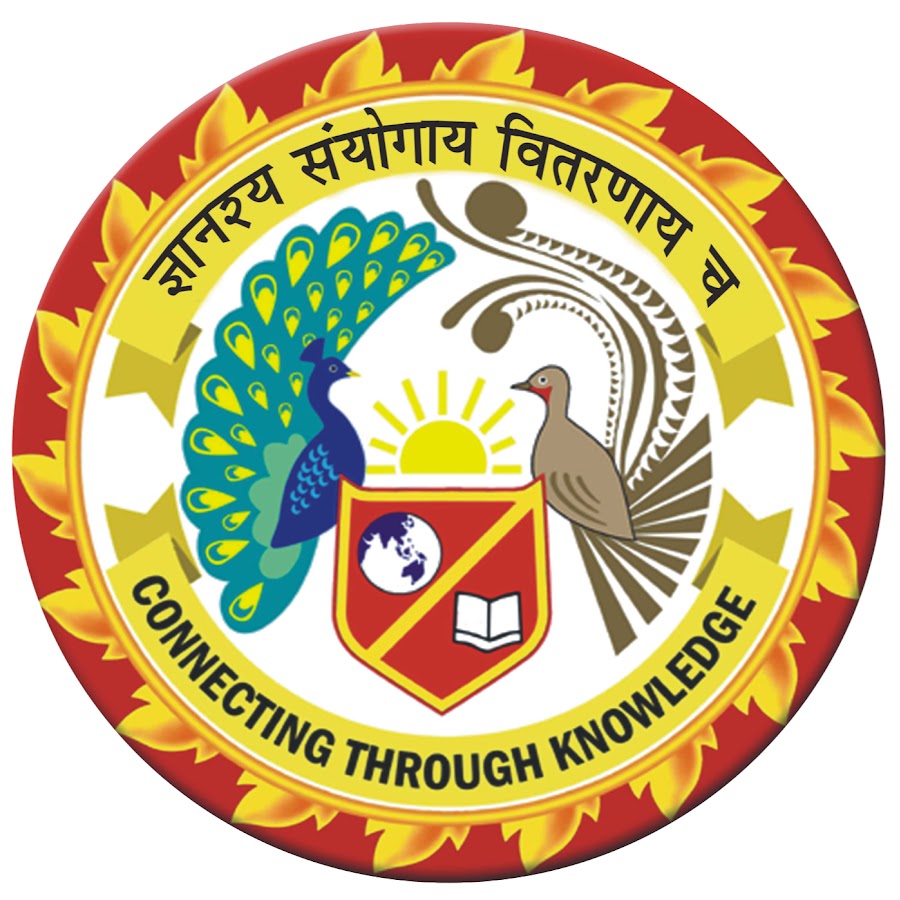 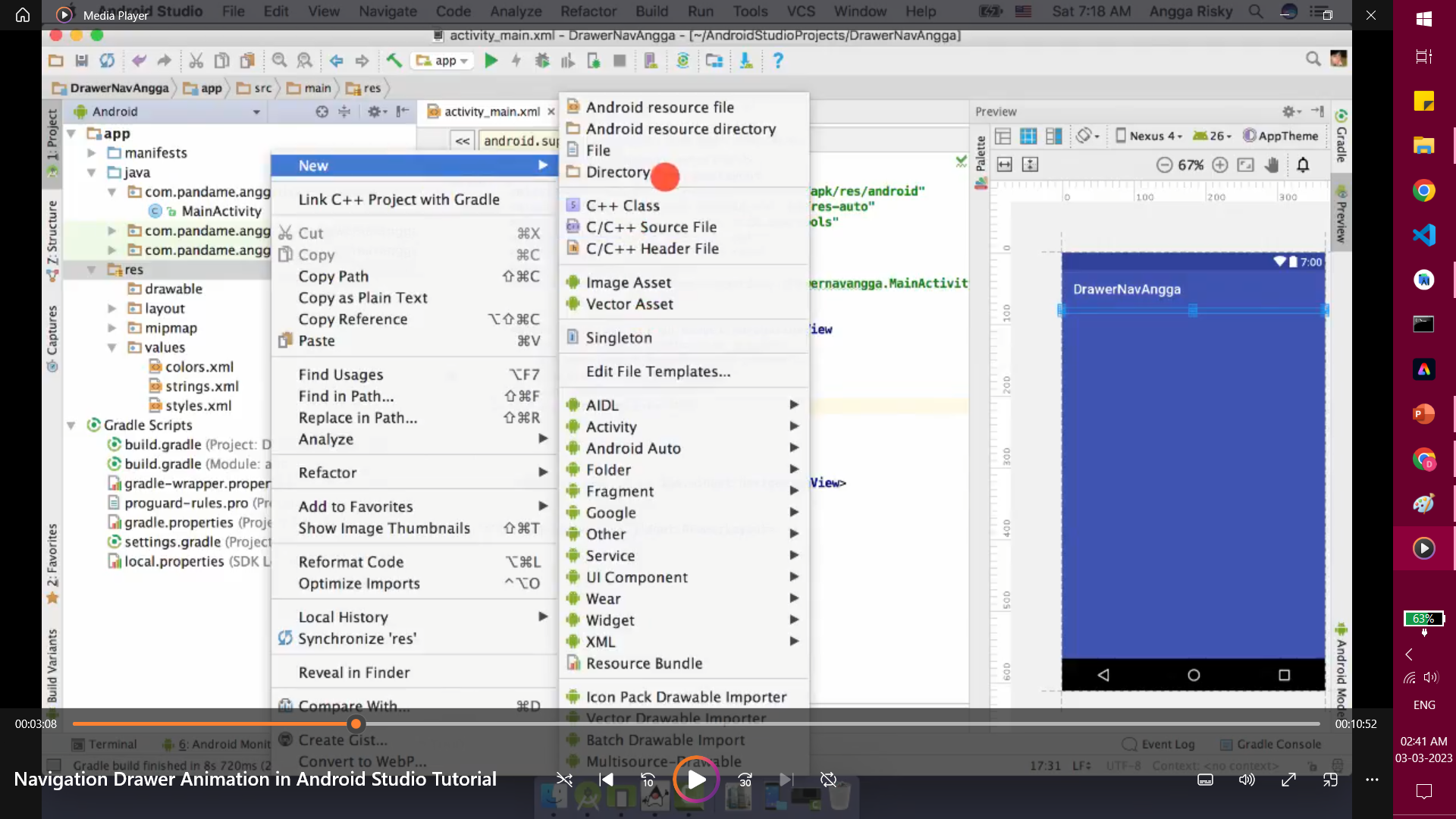 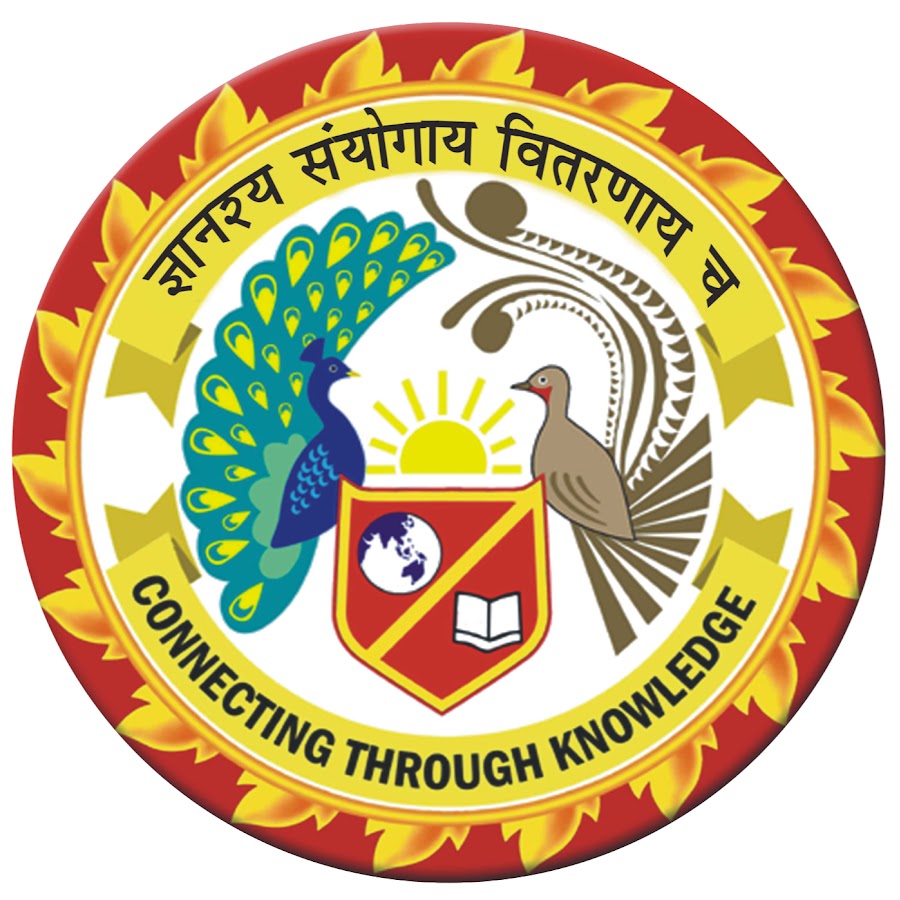 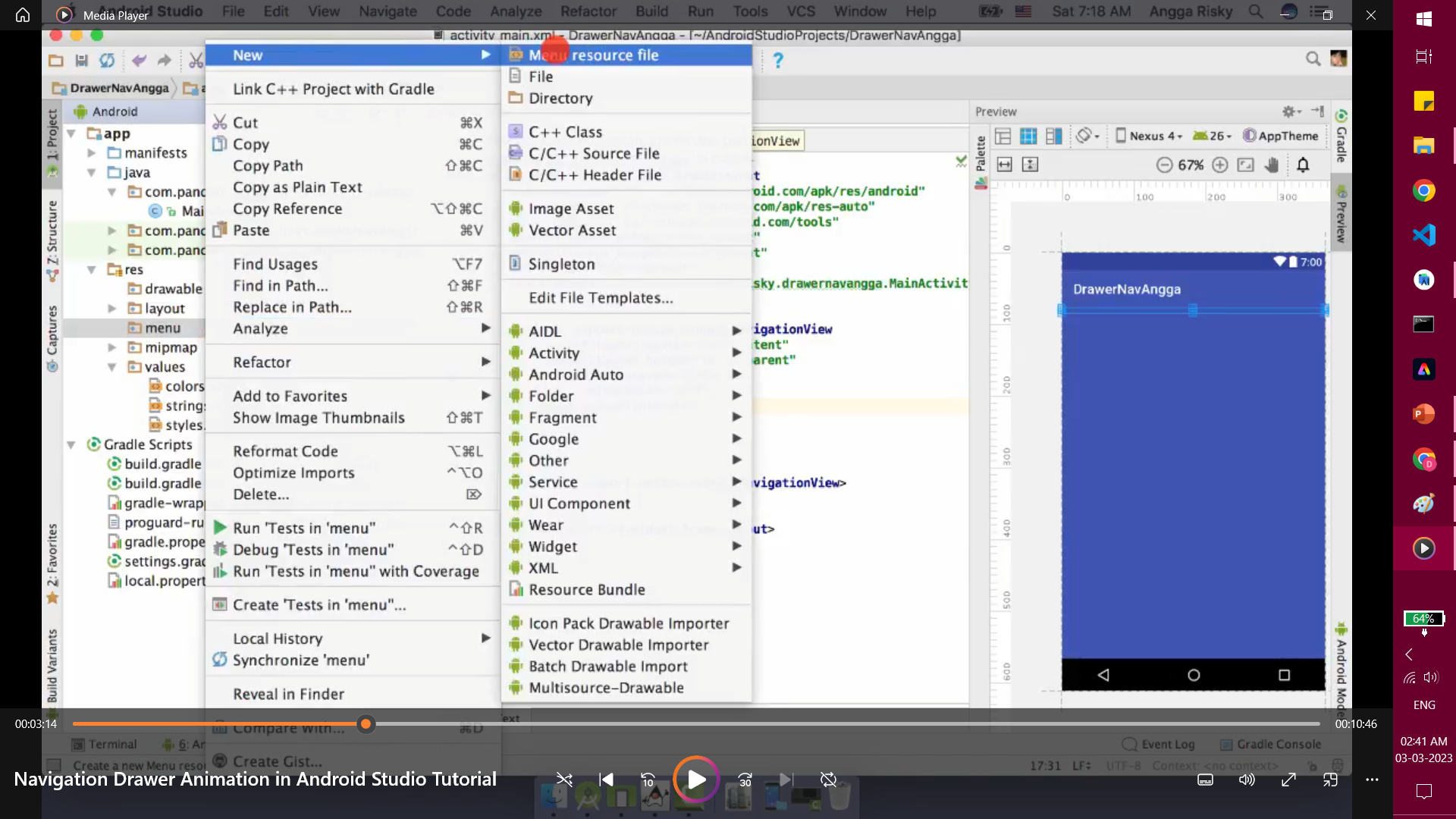 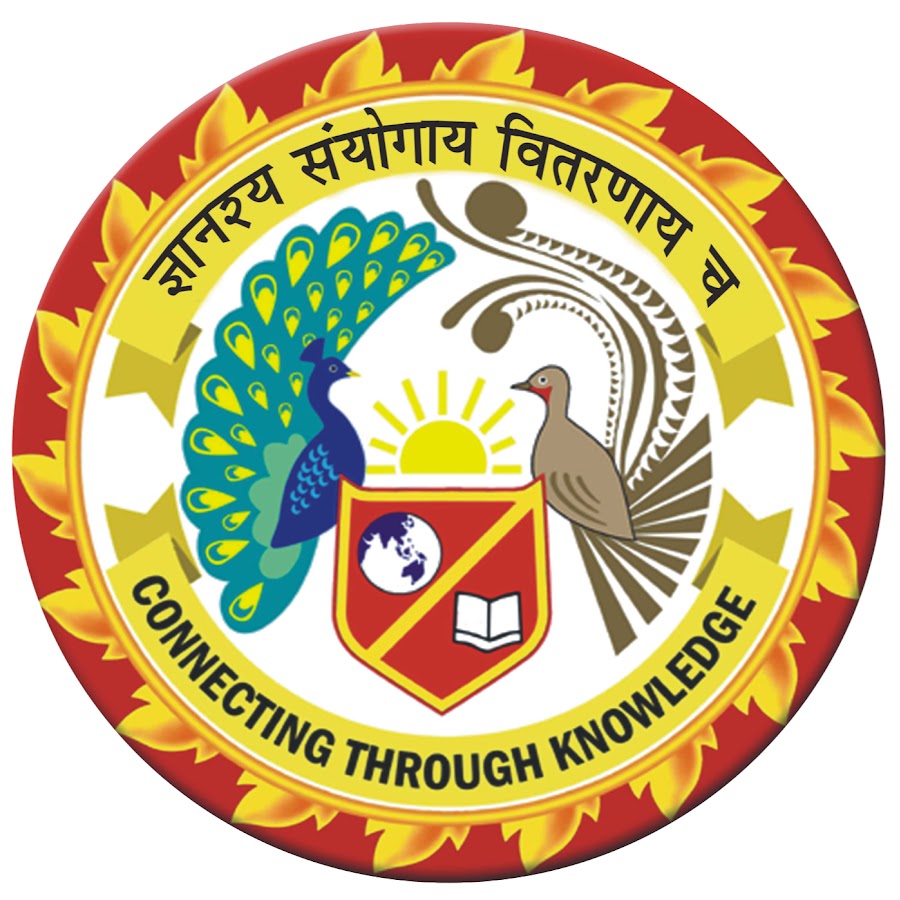 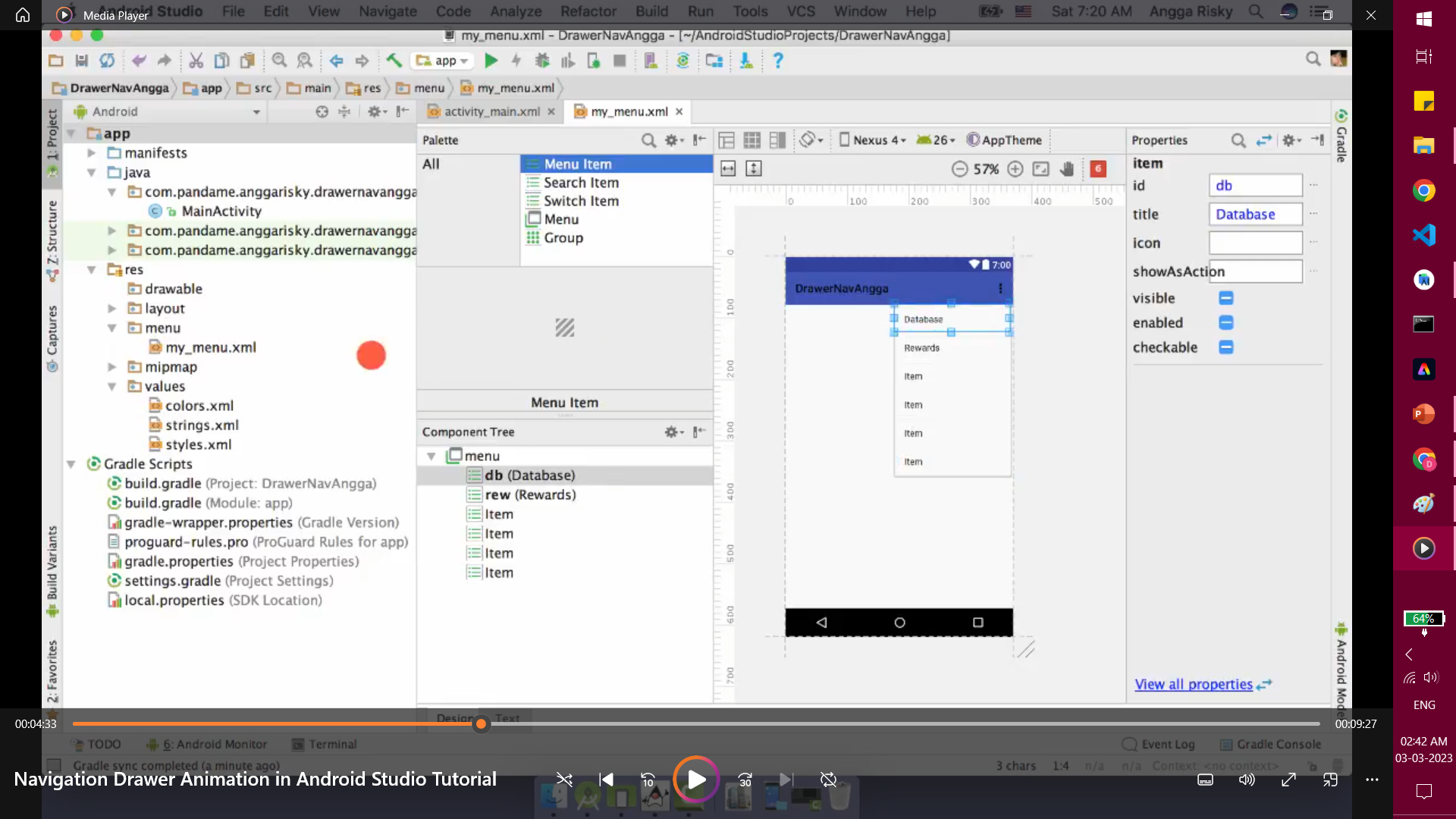 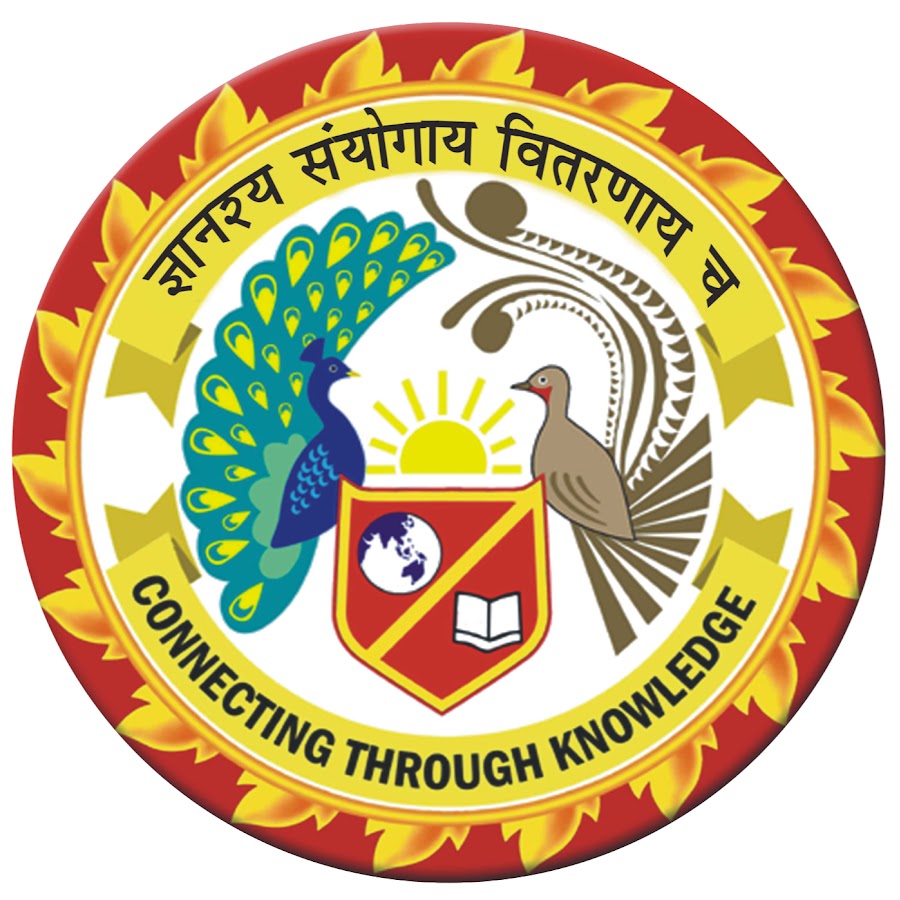 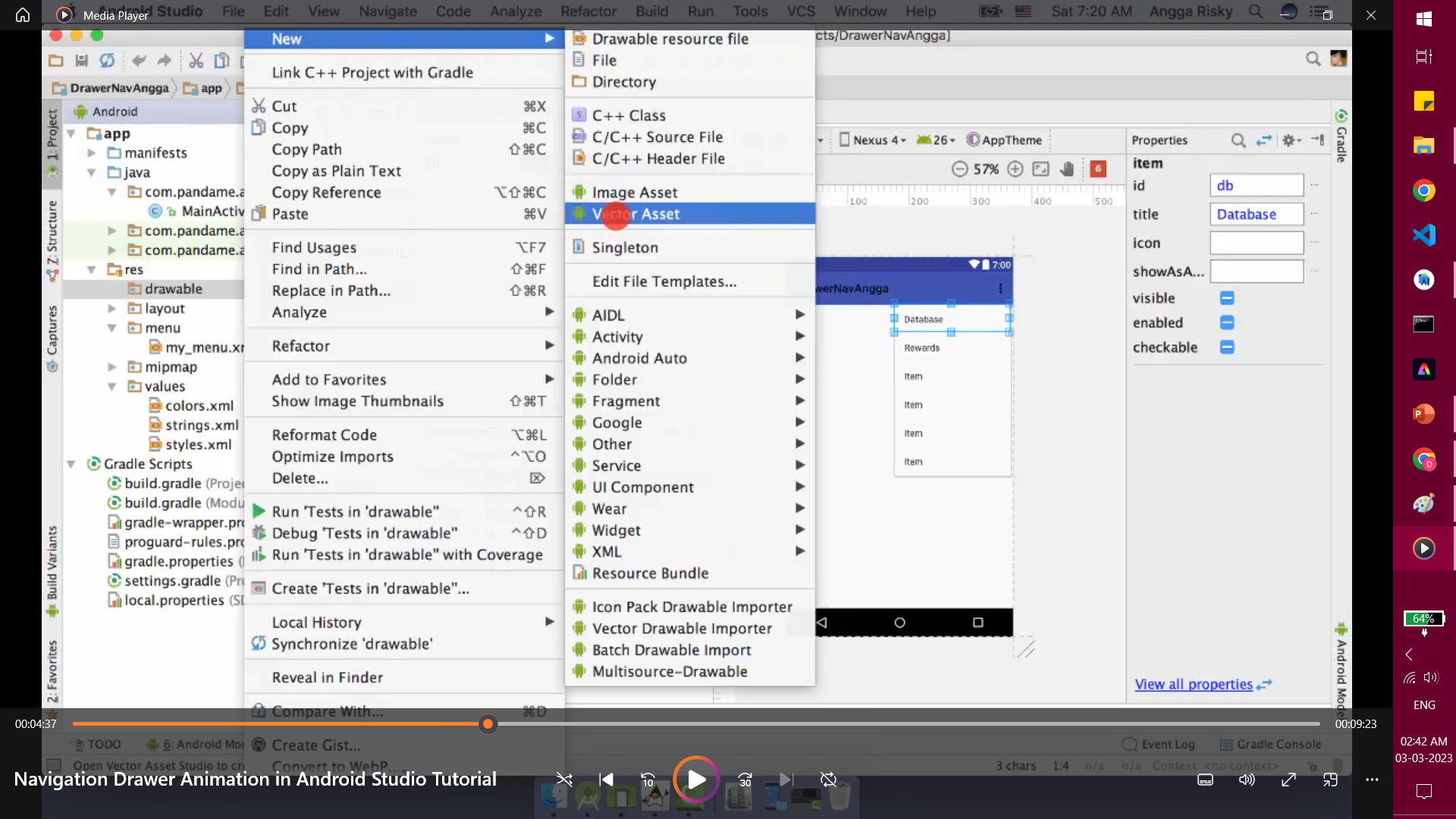 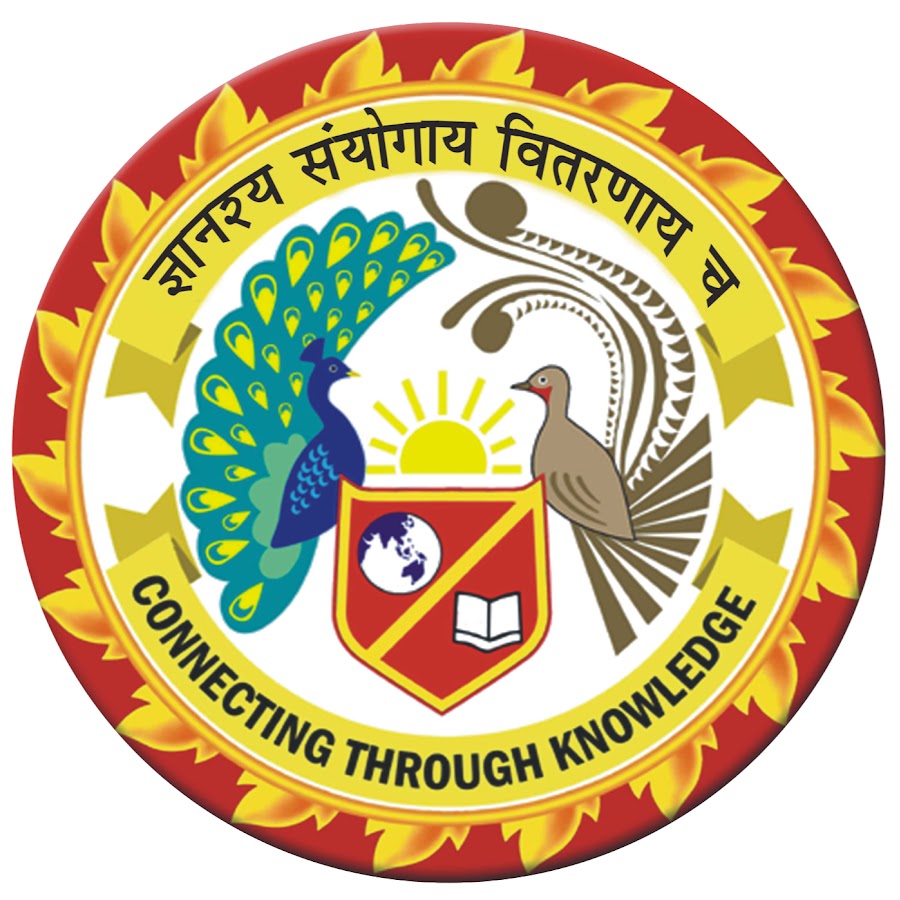 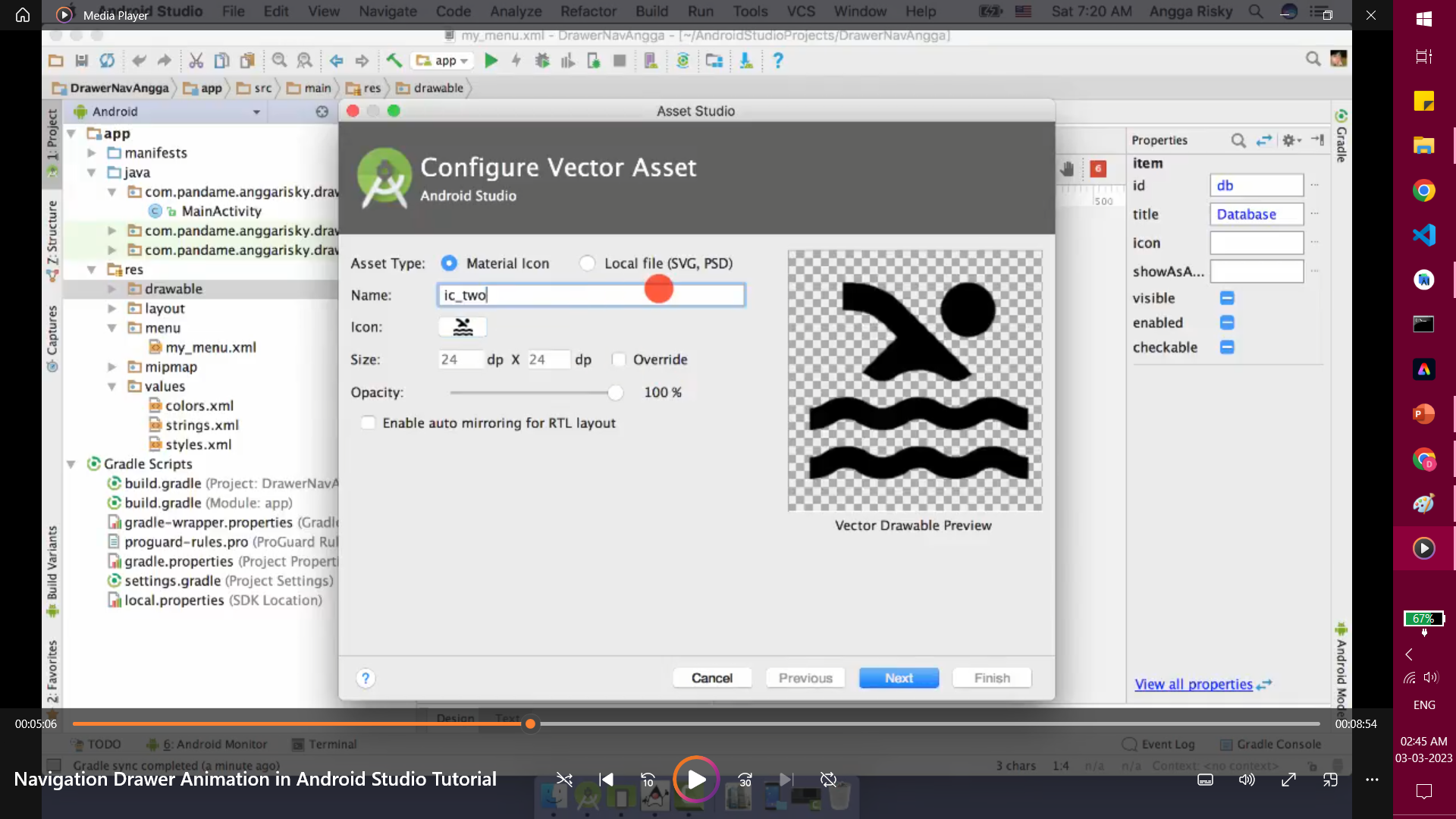 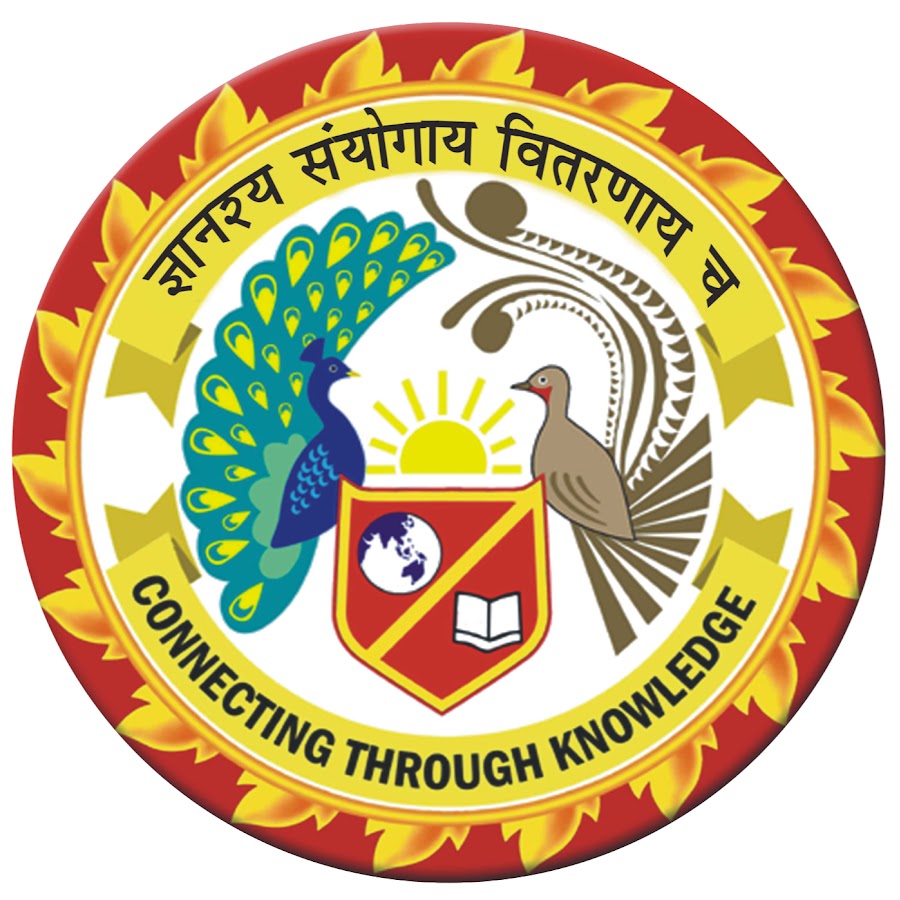 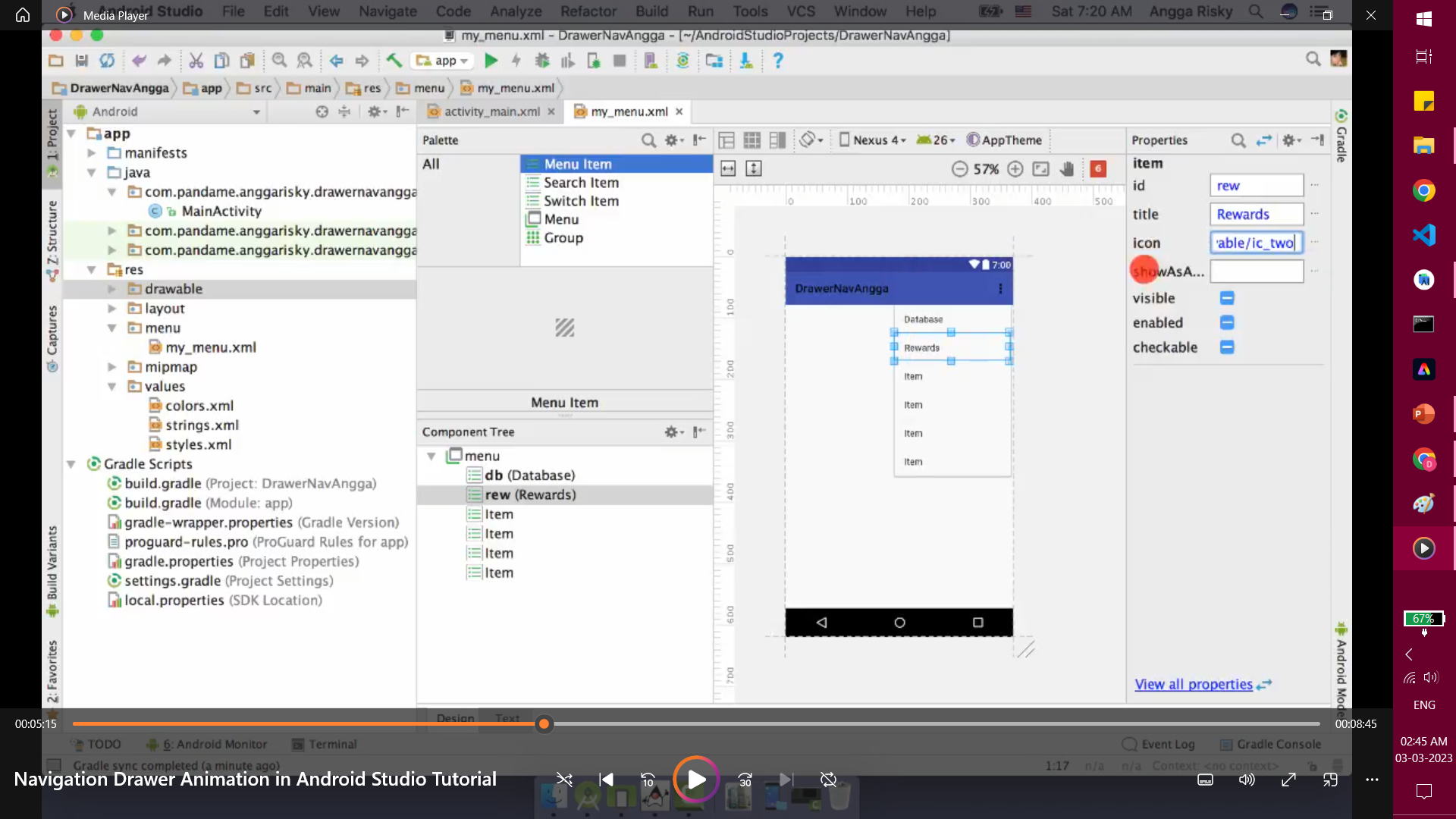 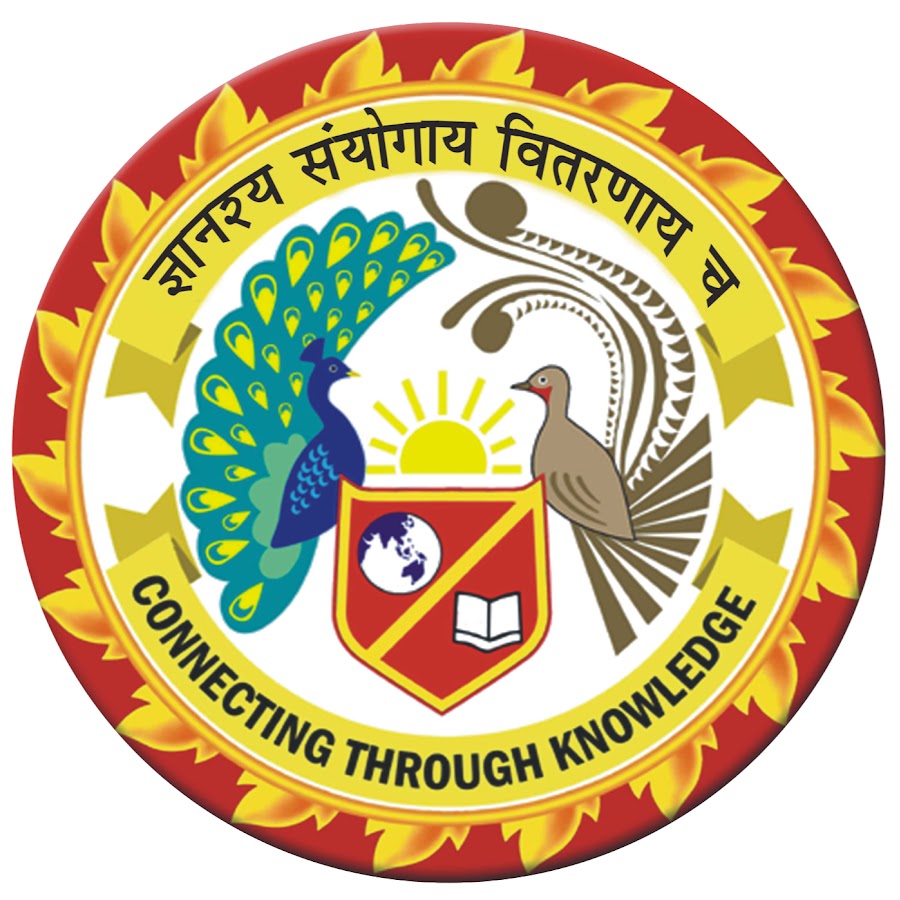 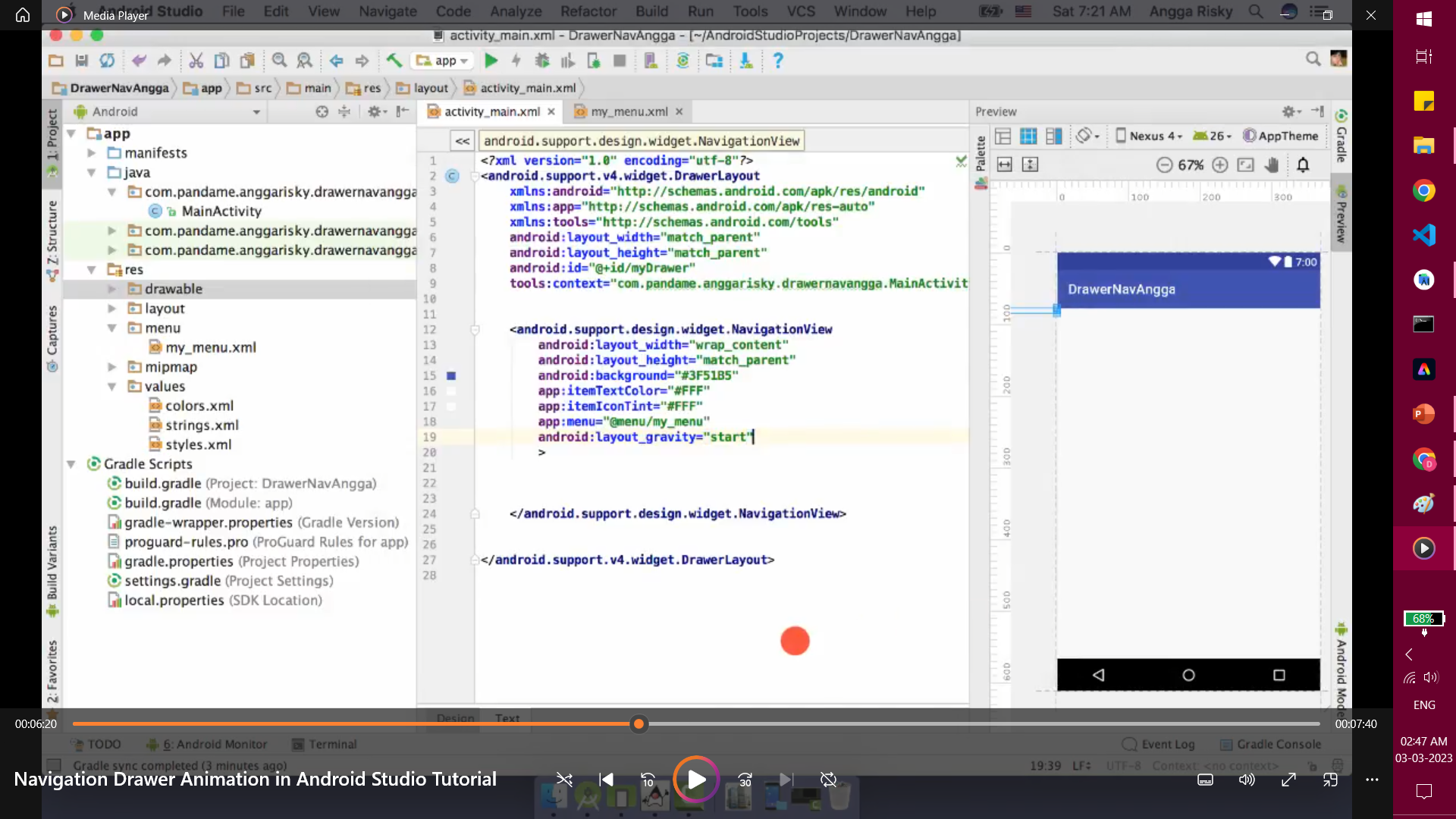 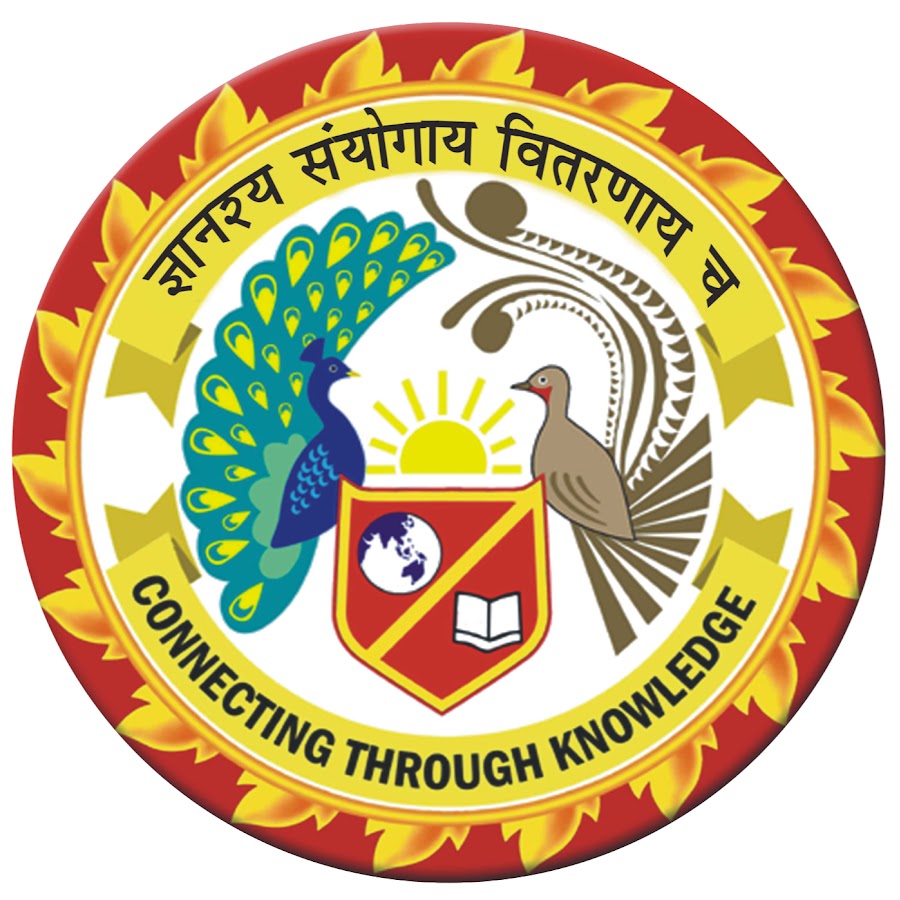 For a beautiful HEADER
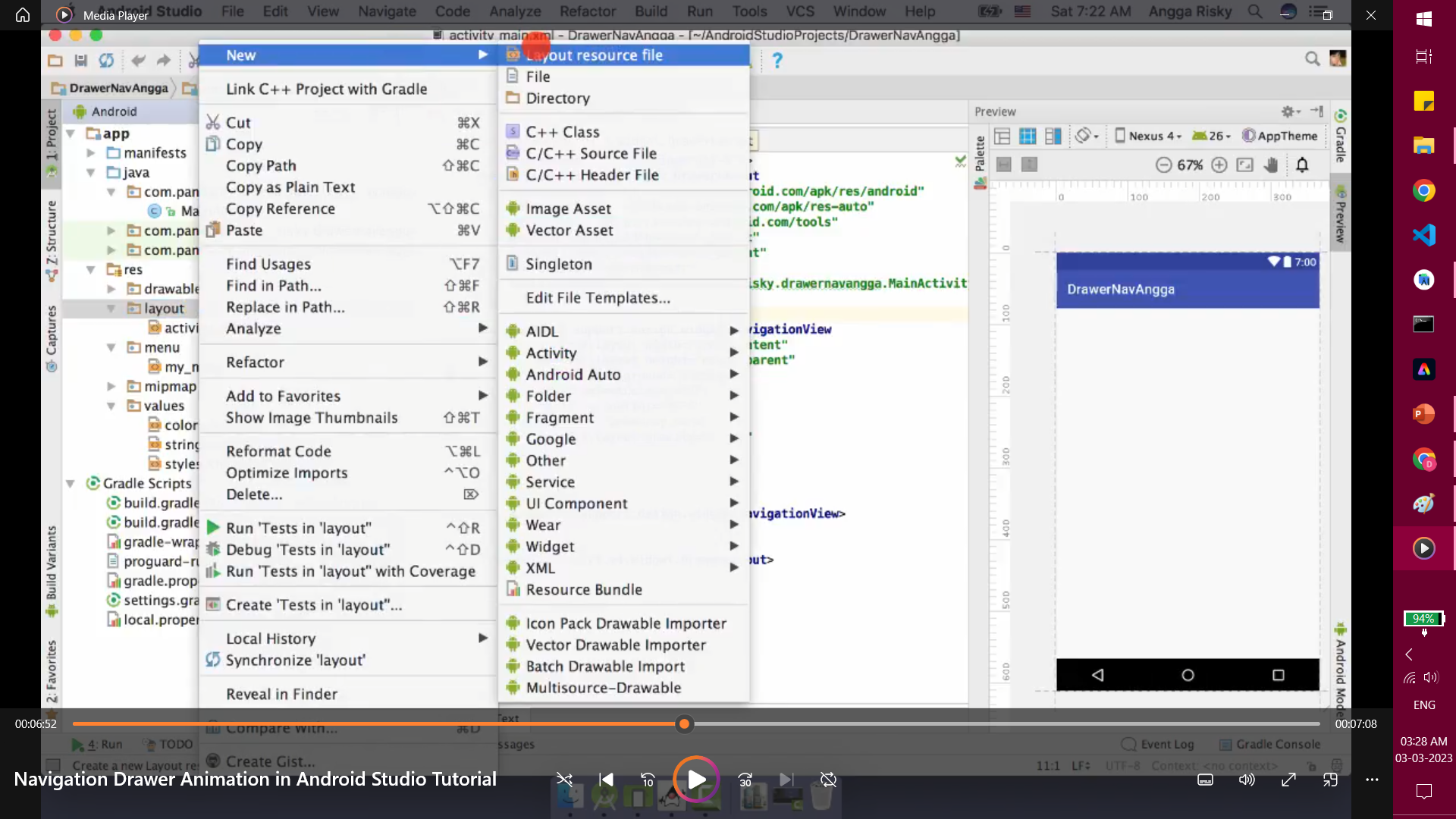 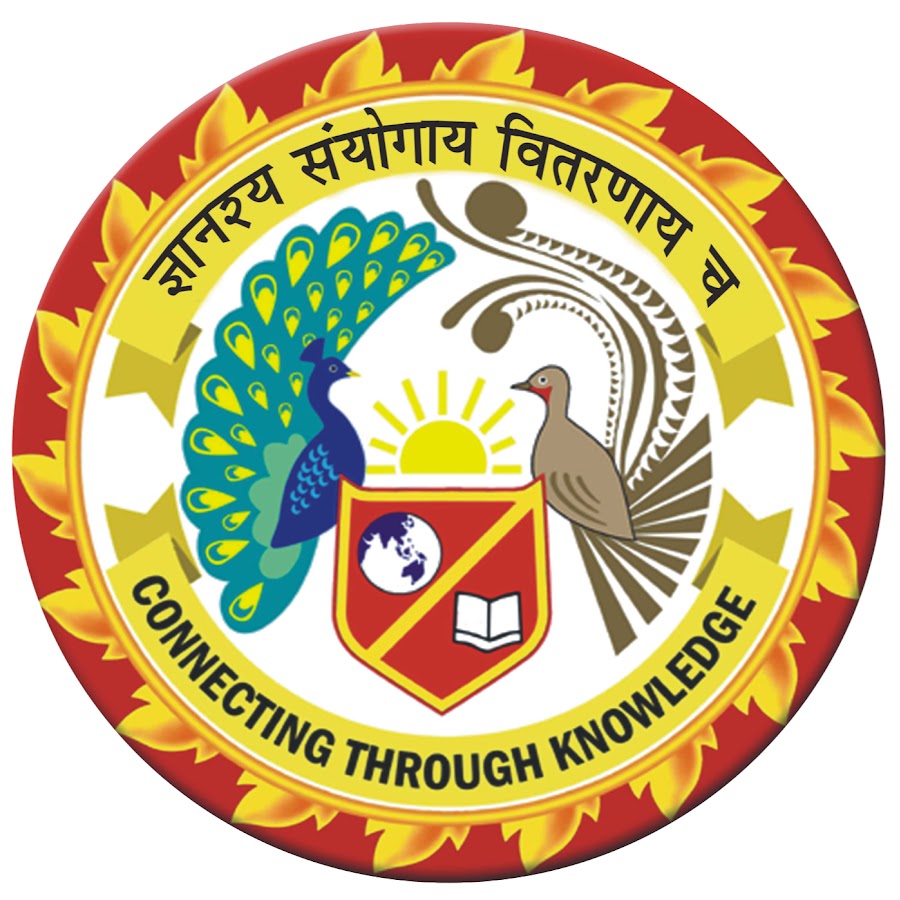 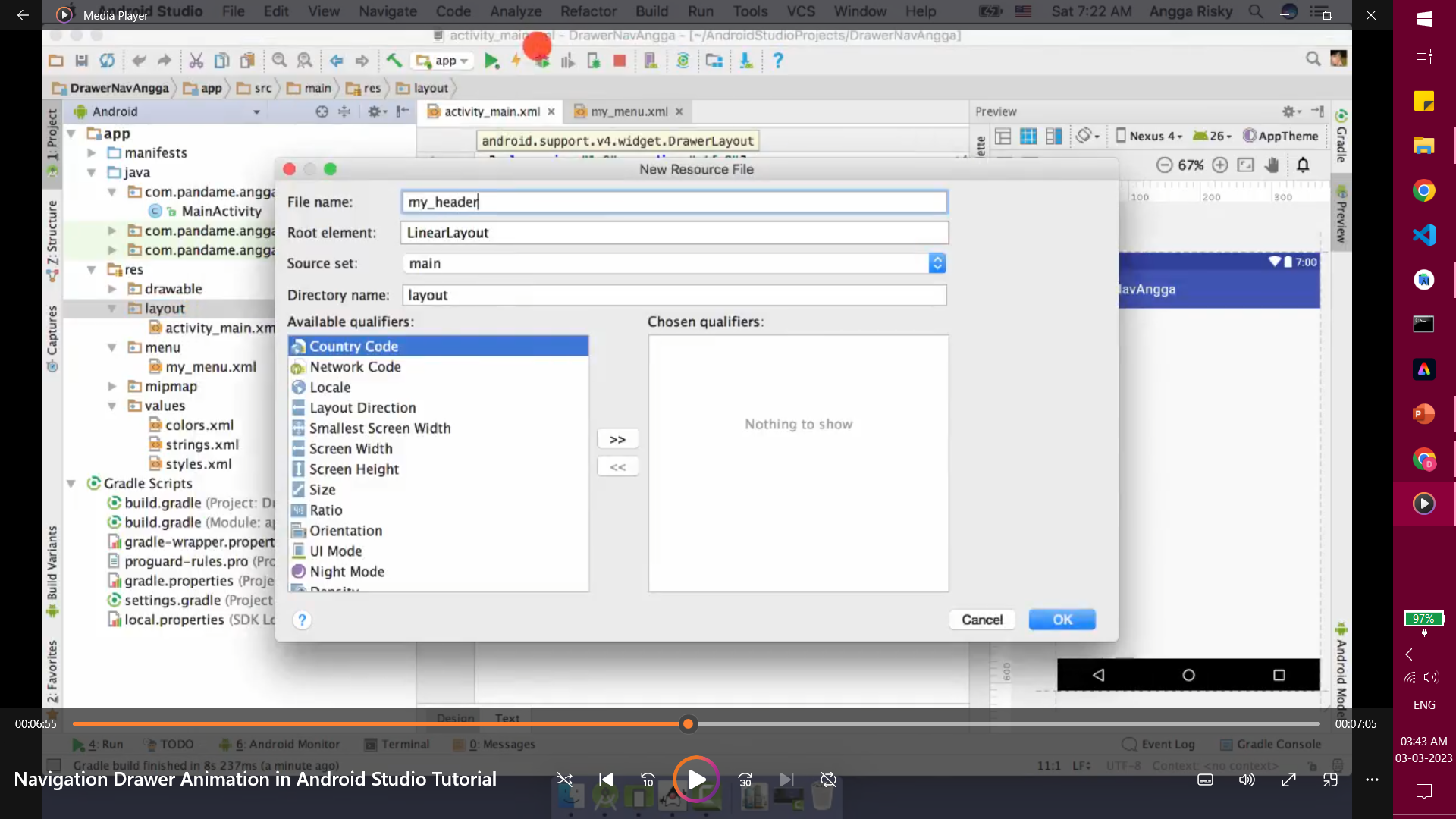 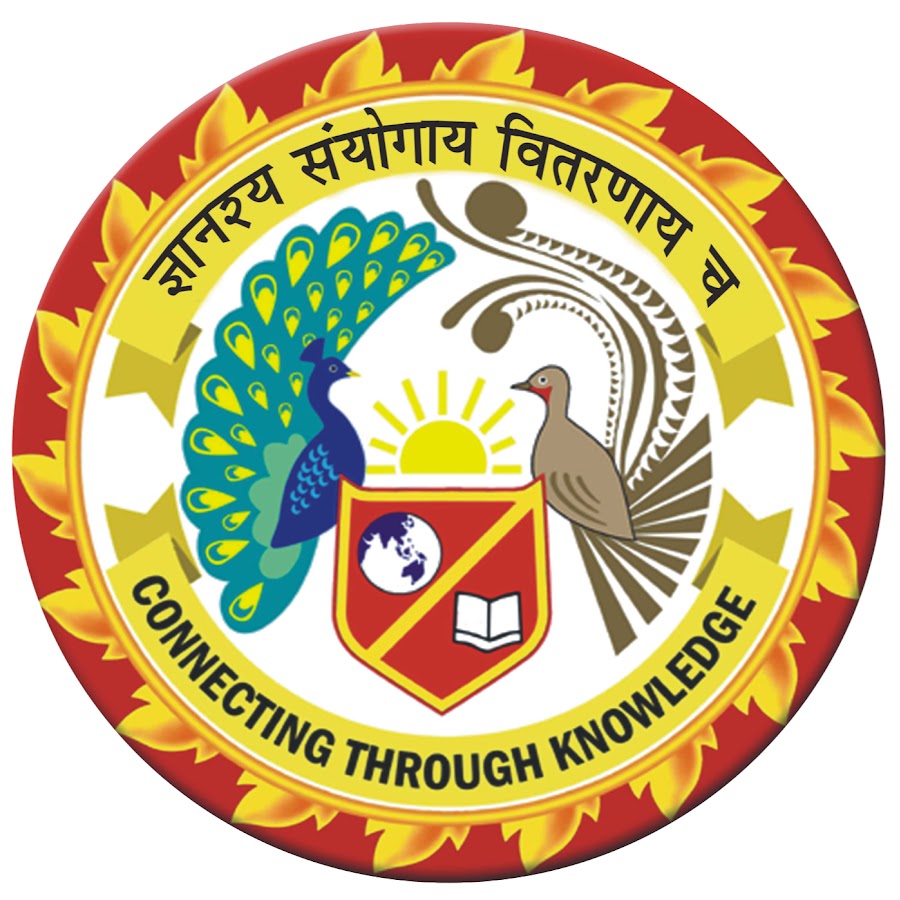 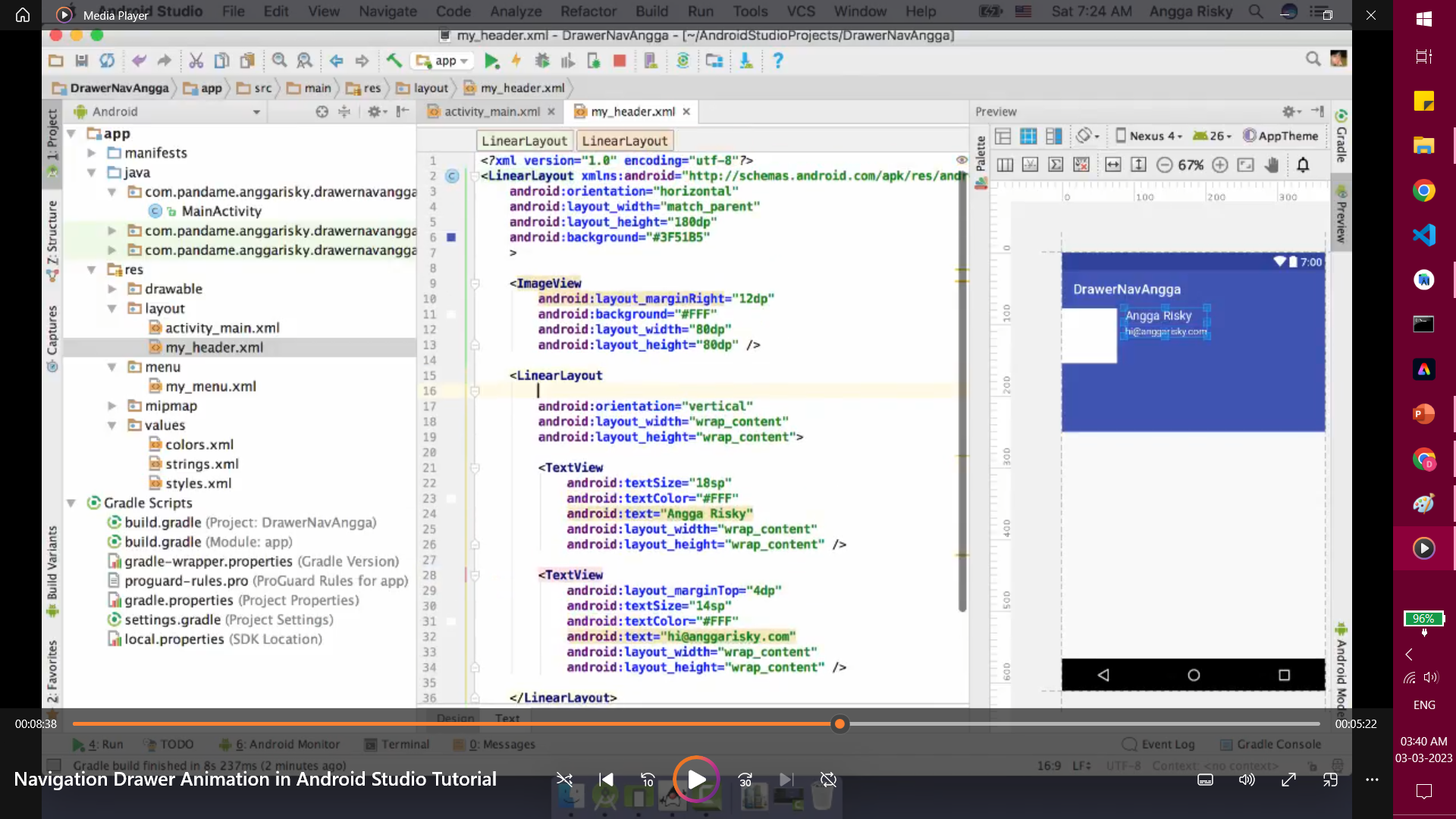 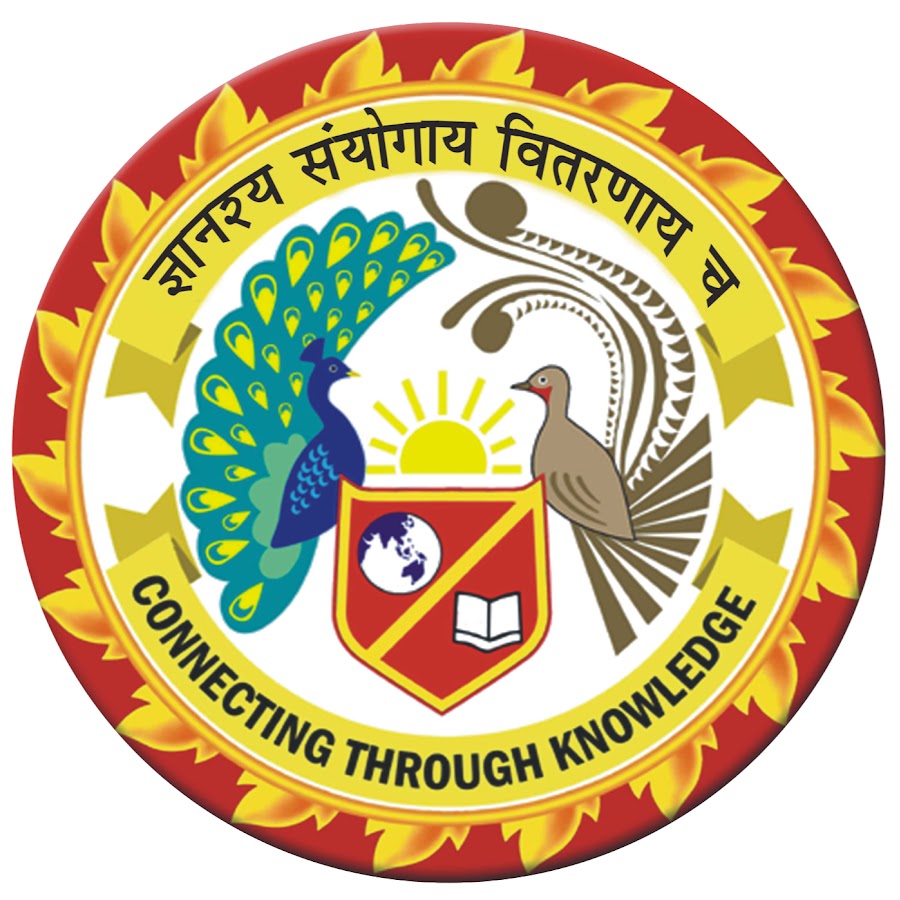 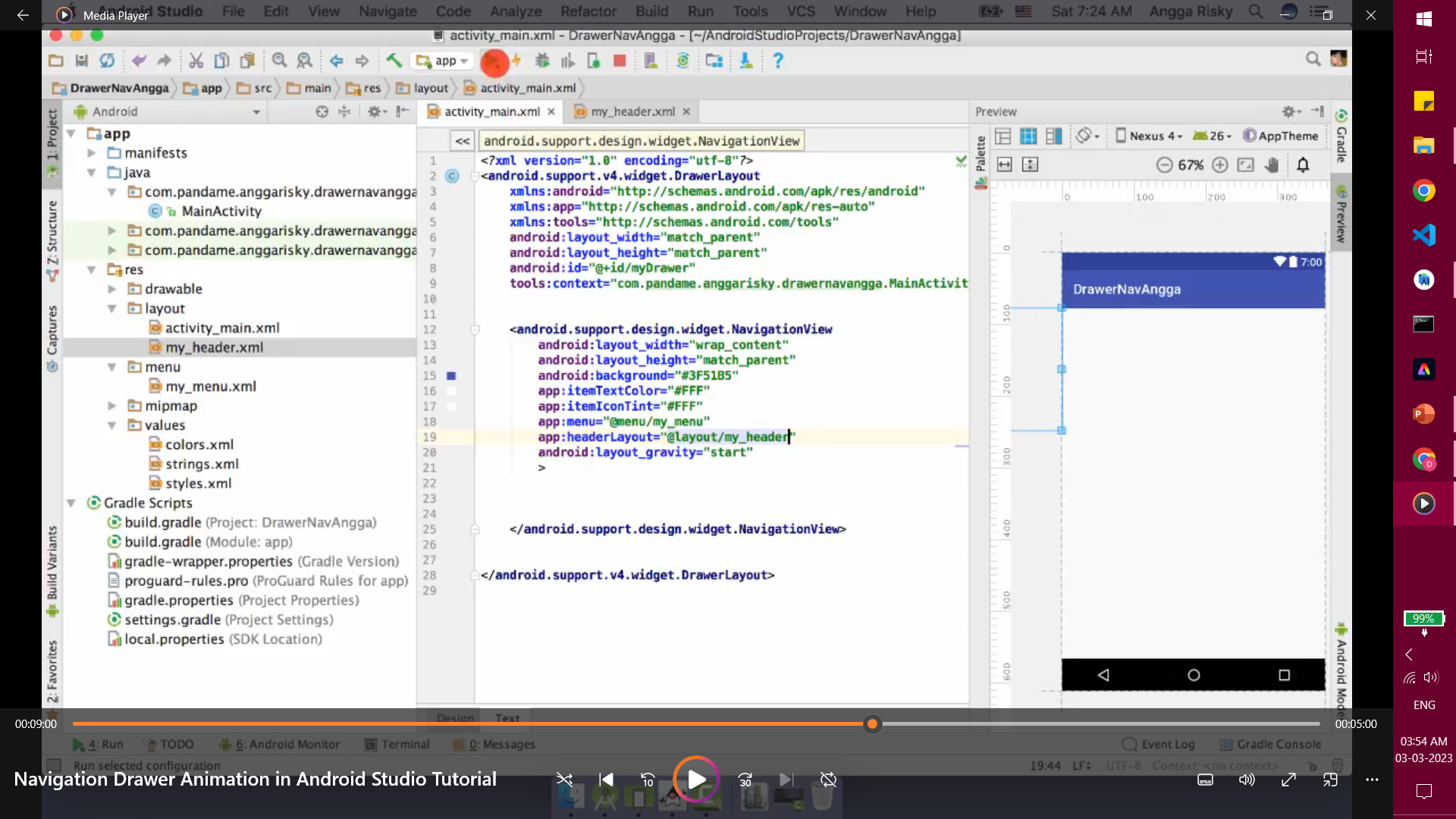 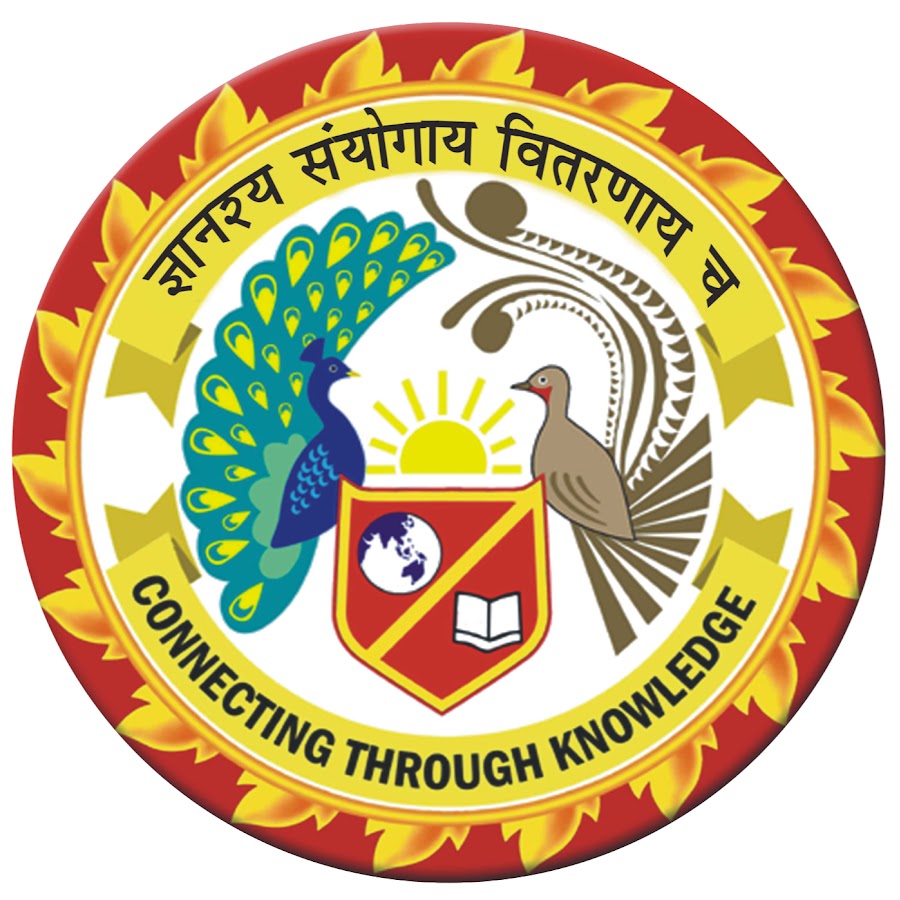